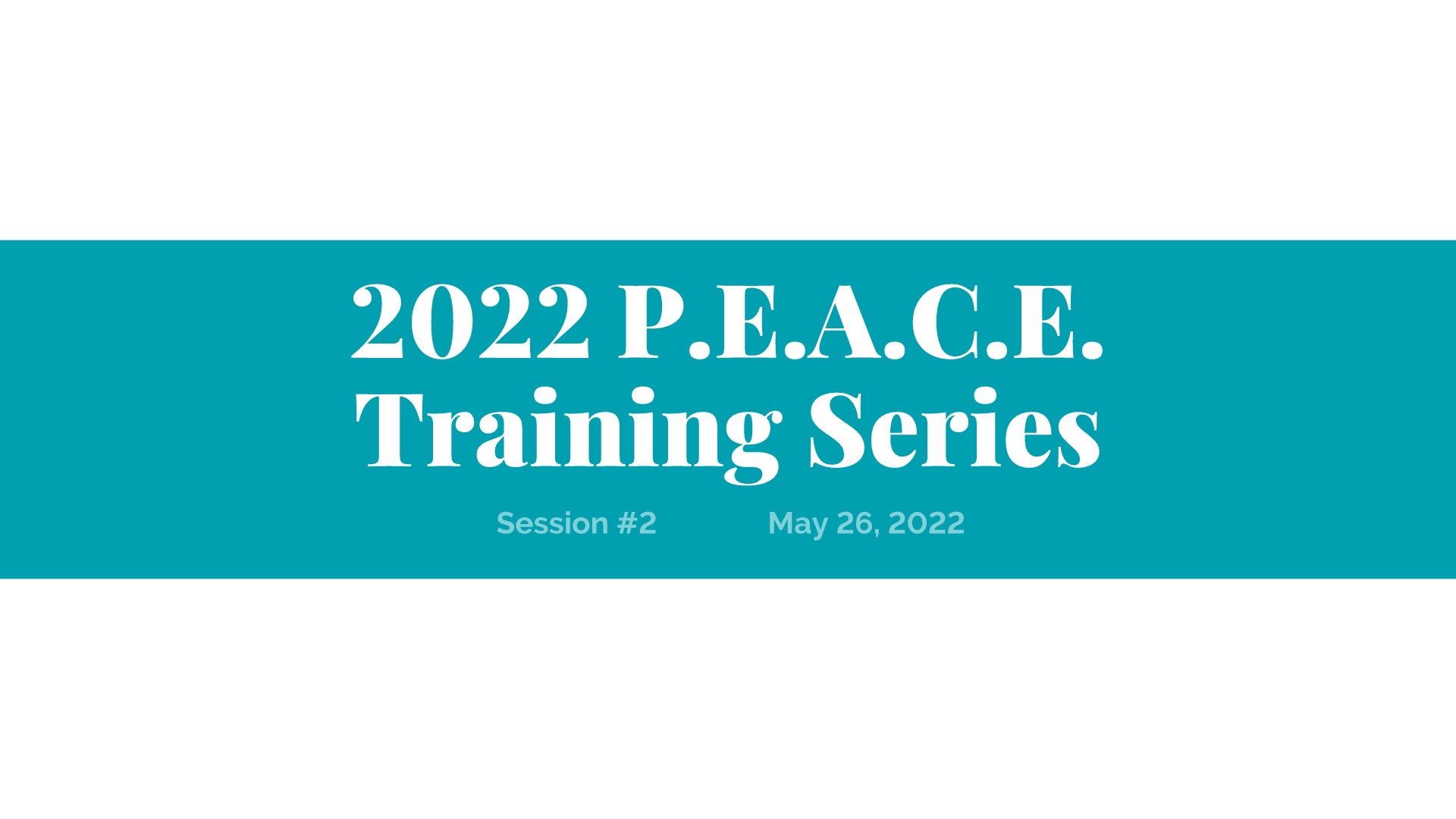 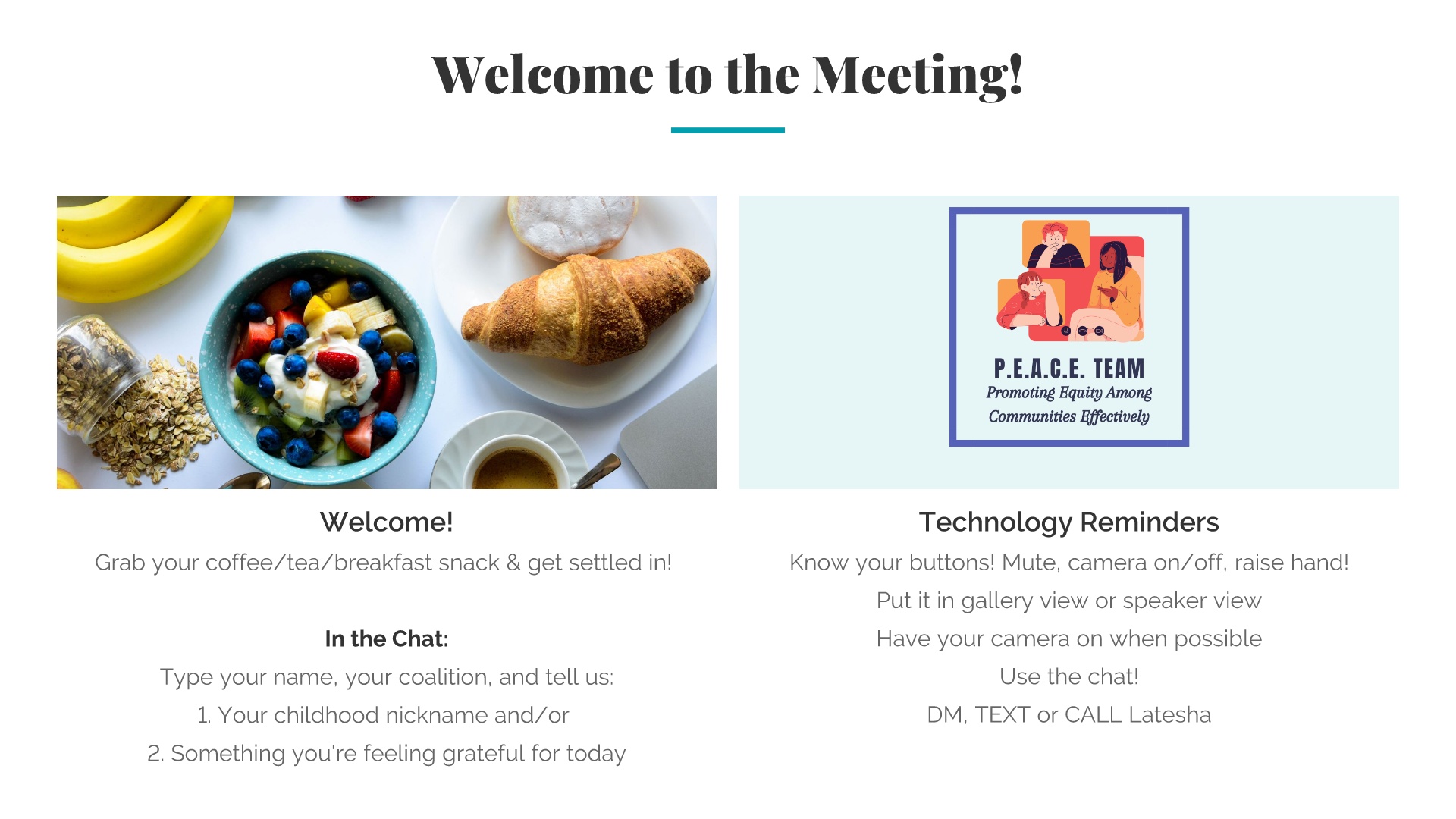 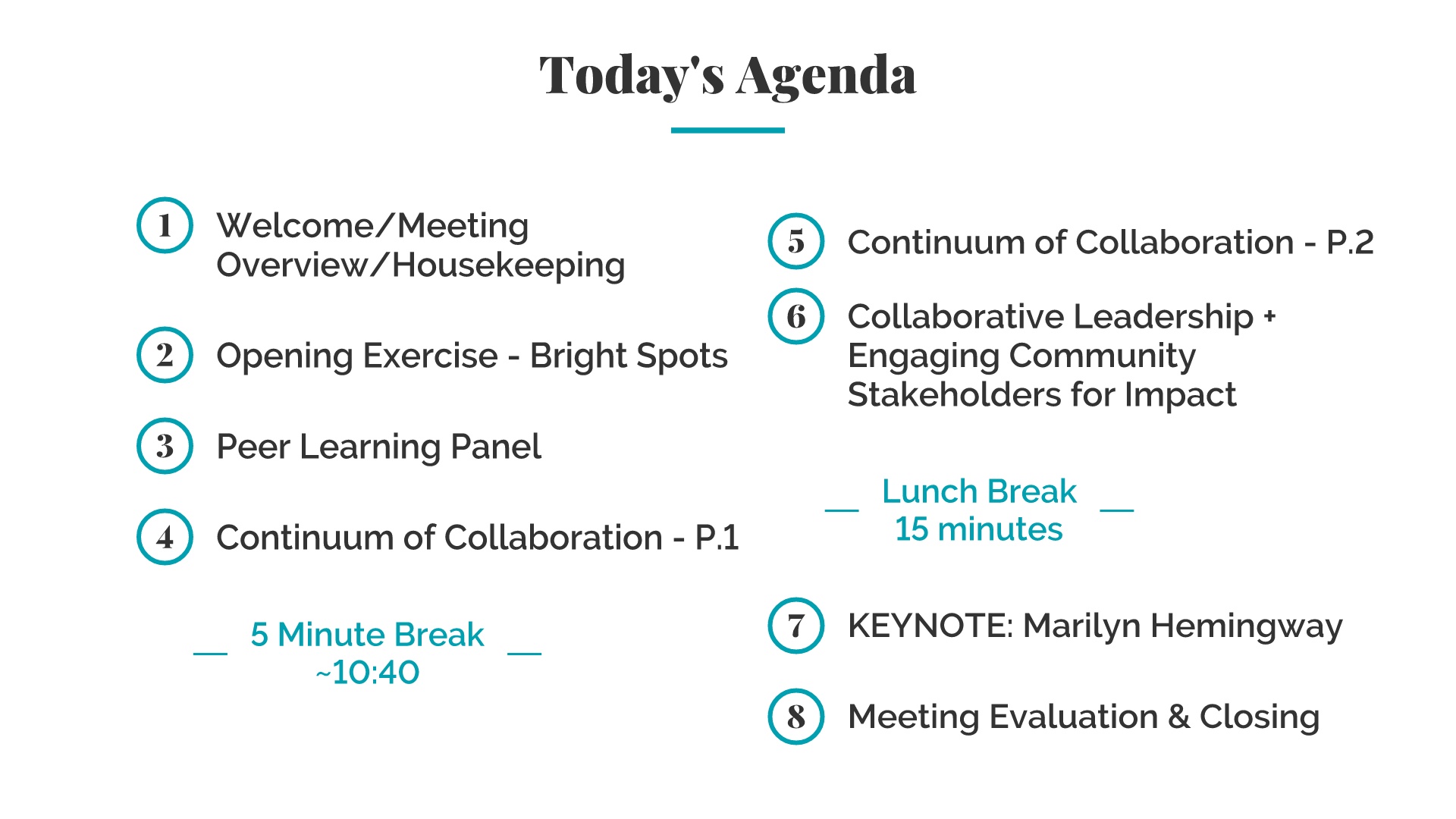 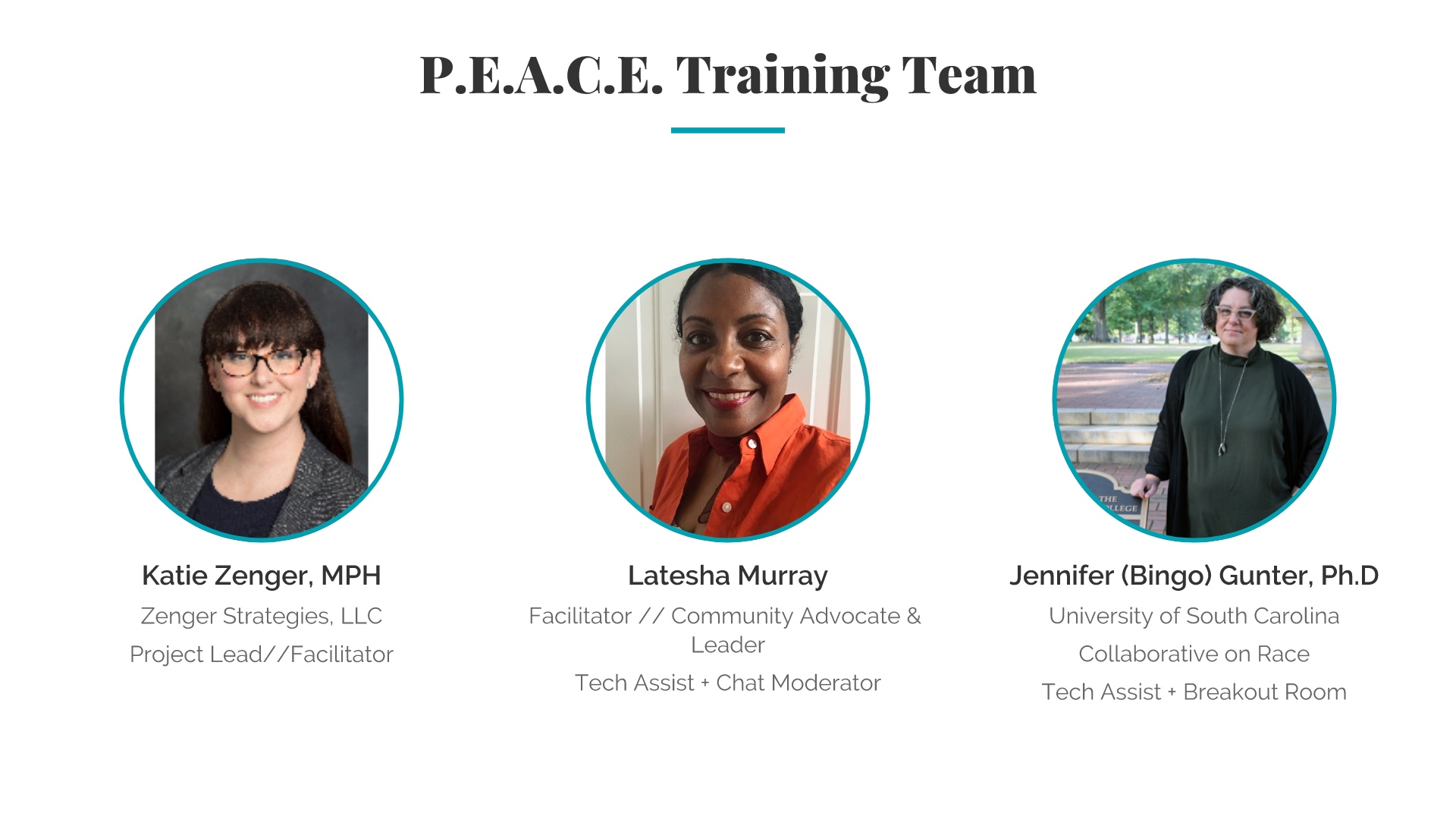 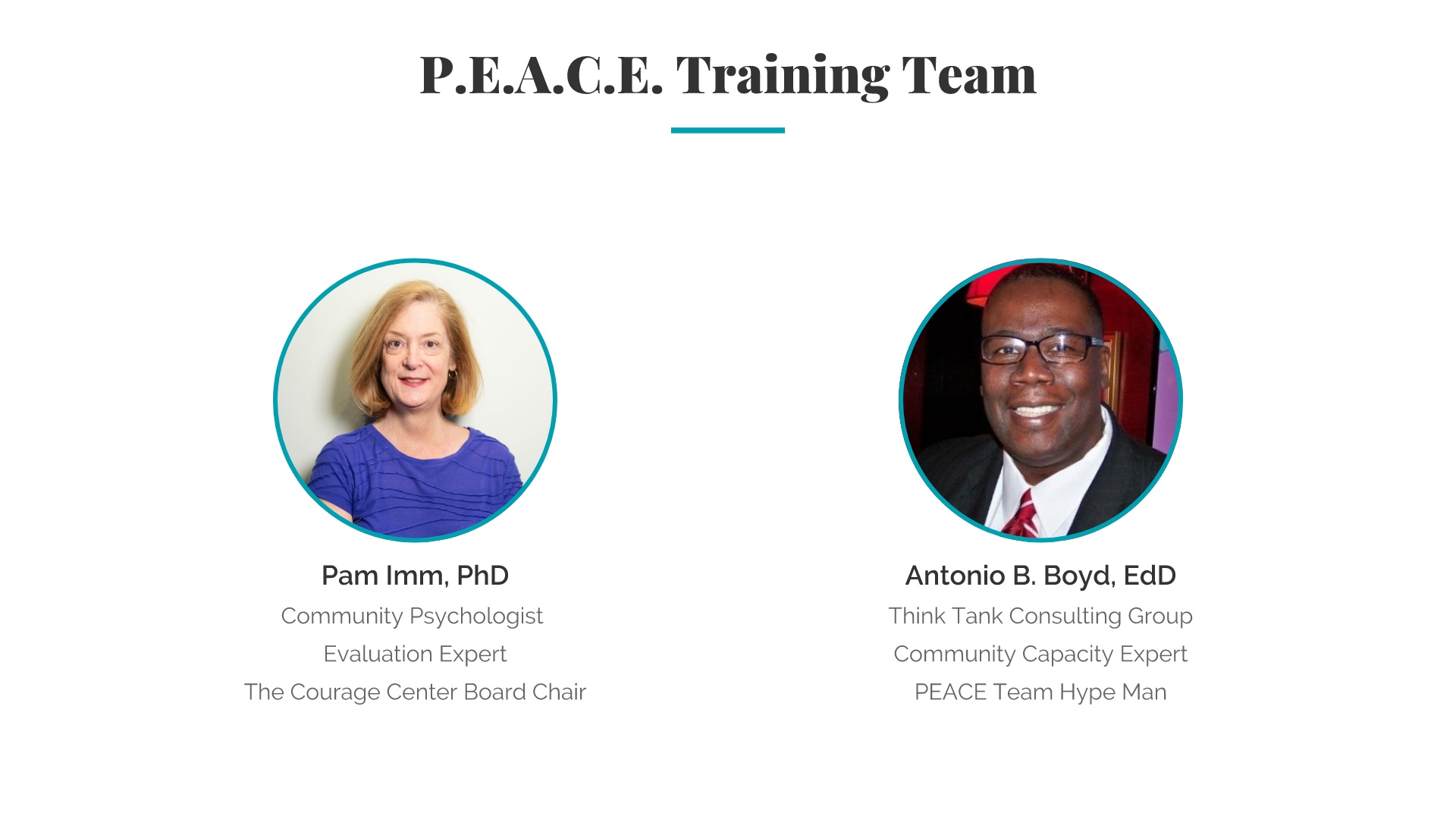 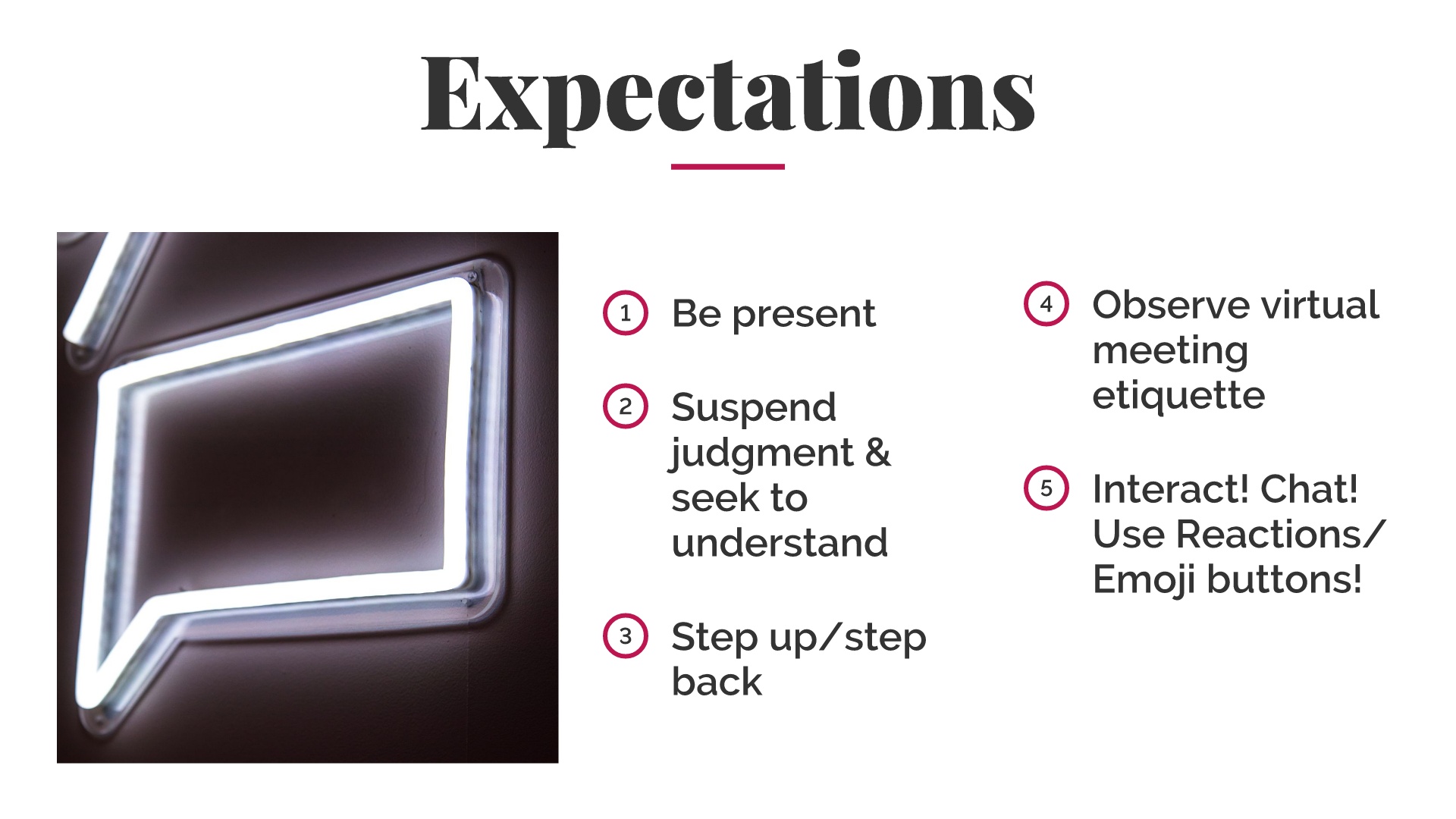 [Speaker Notes: Know your buttons! Mute, camera on/off, raise hand!]
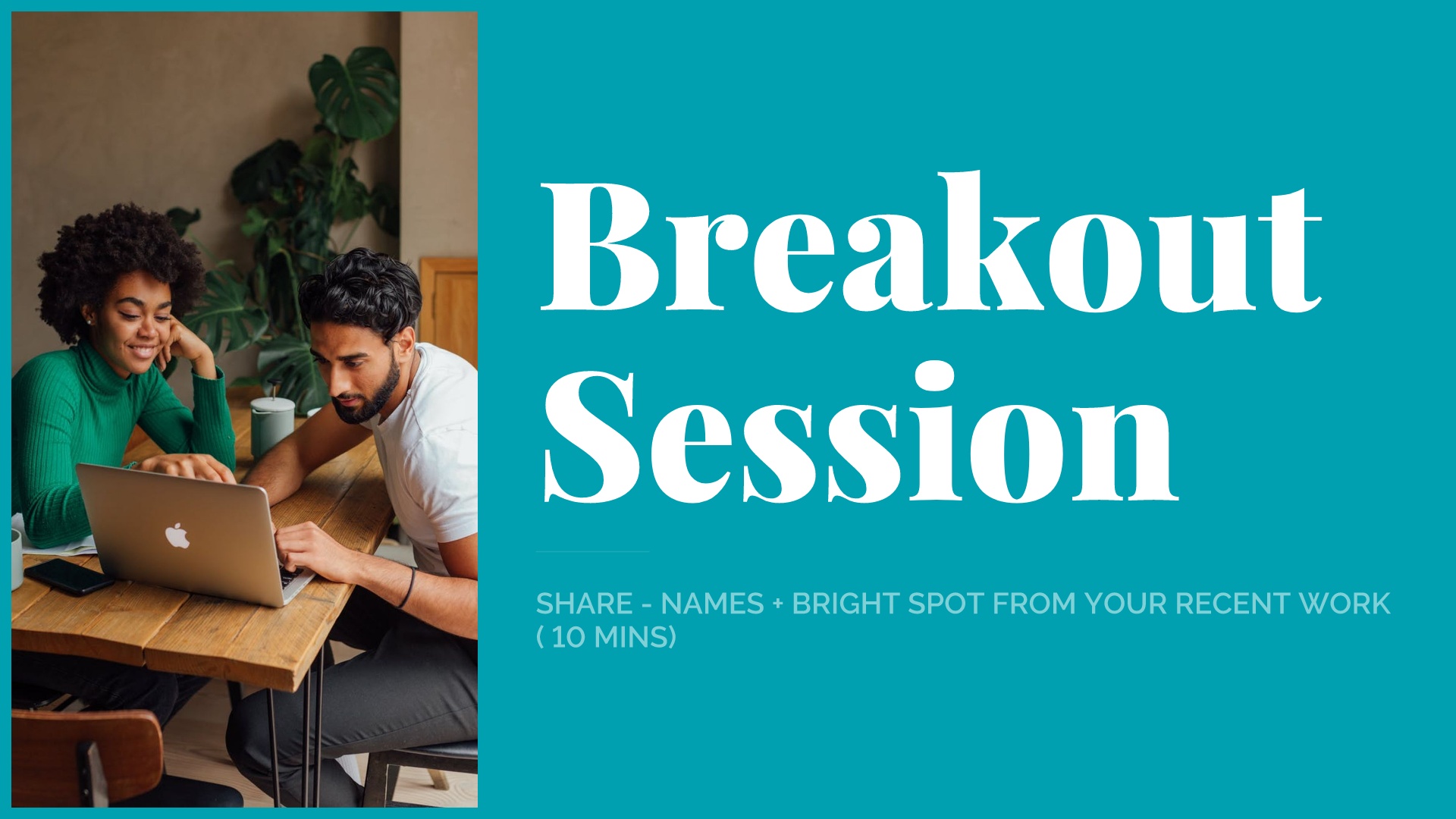 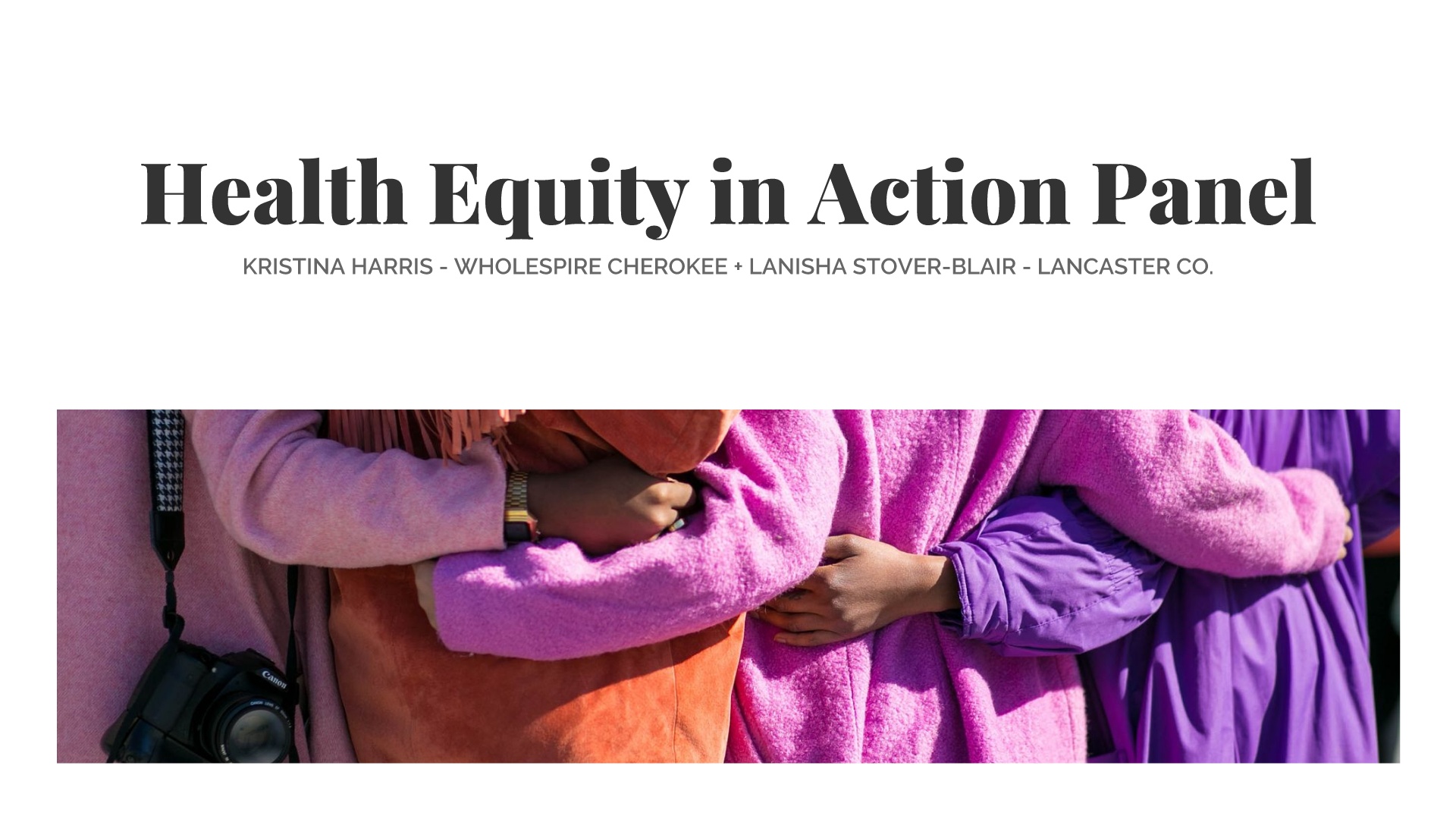 [Speaker Notes: CODE: 5448 0102 or Link:https://www.menti.com/vsd7du9bj1

https://www.menti.com/vsd7du9bj1]
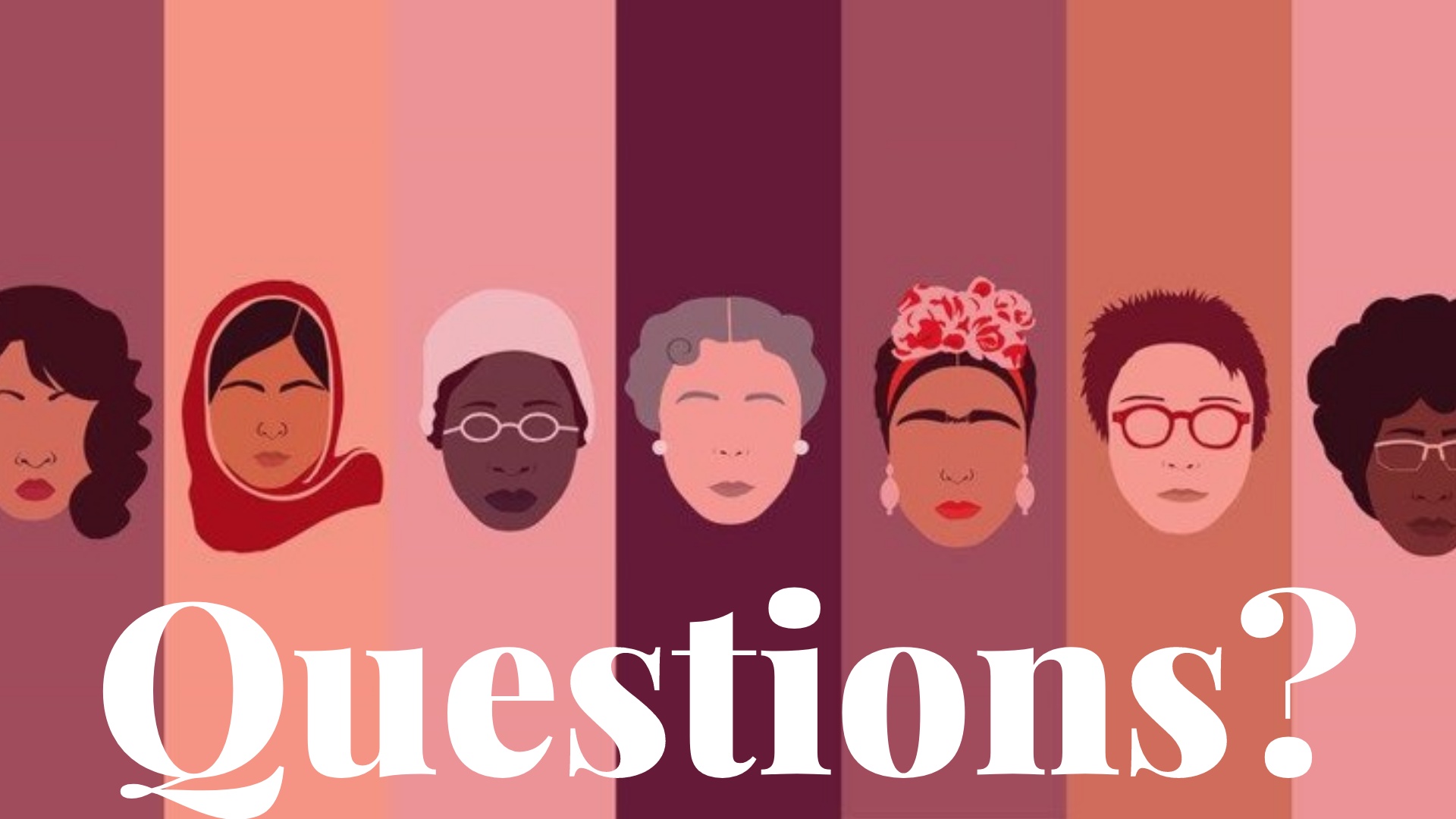 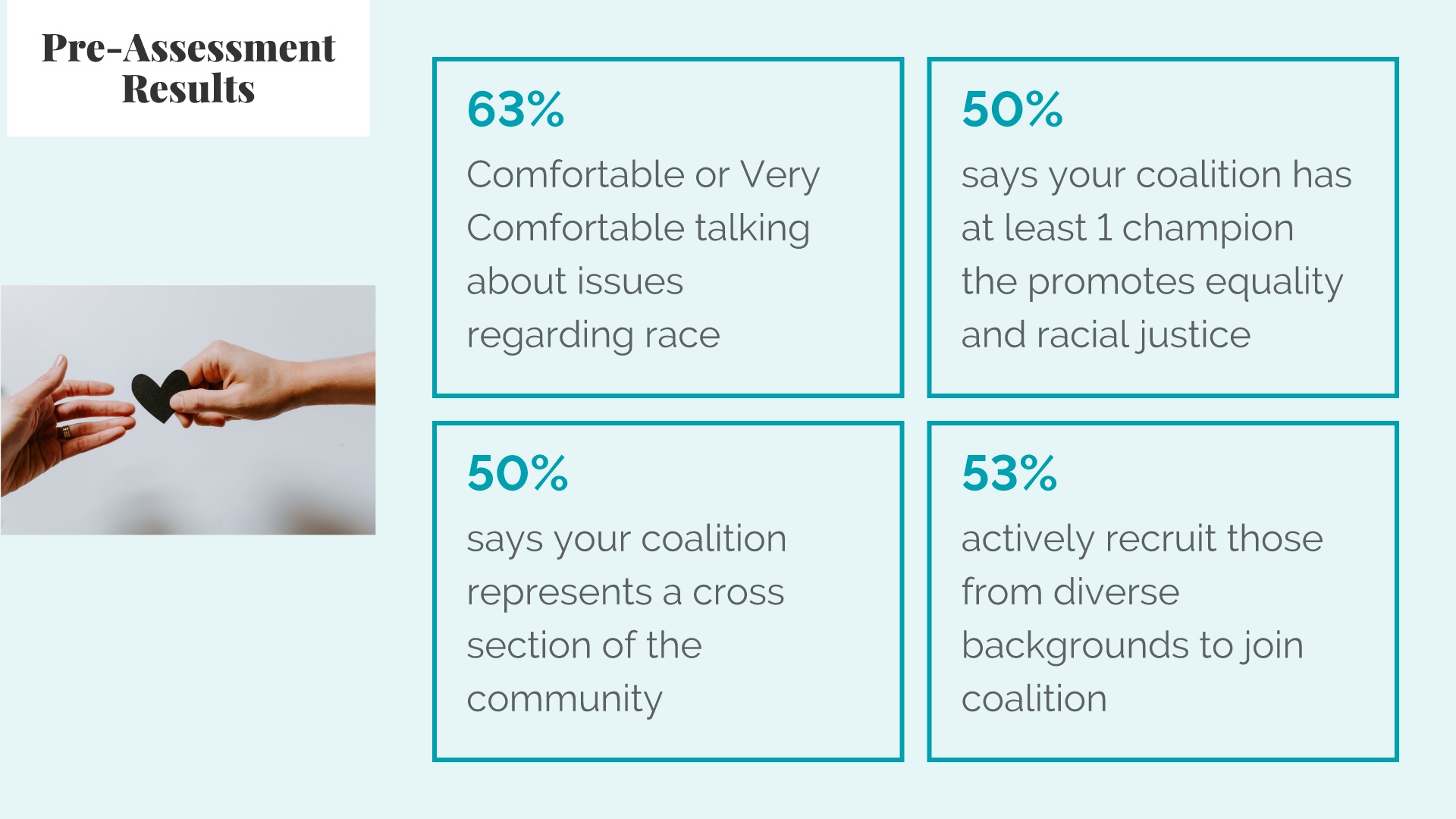 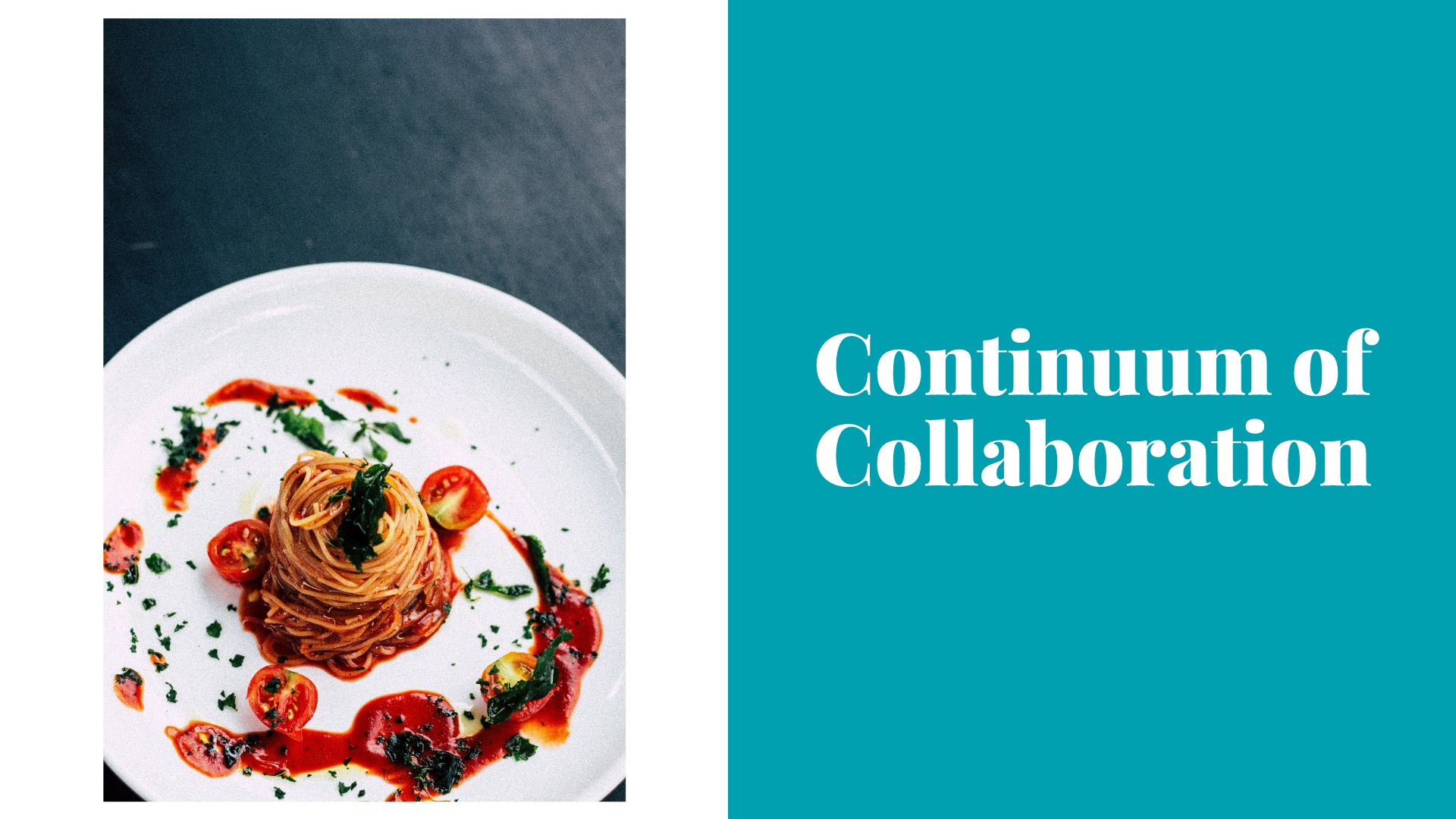 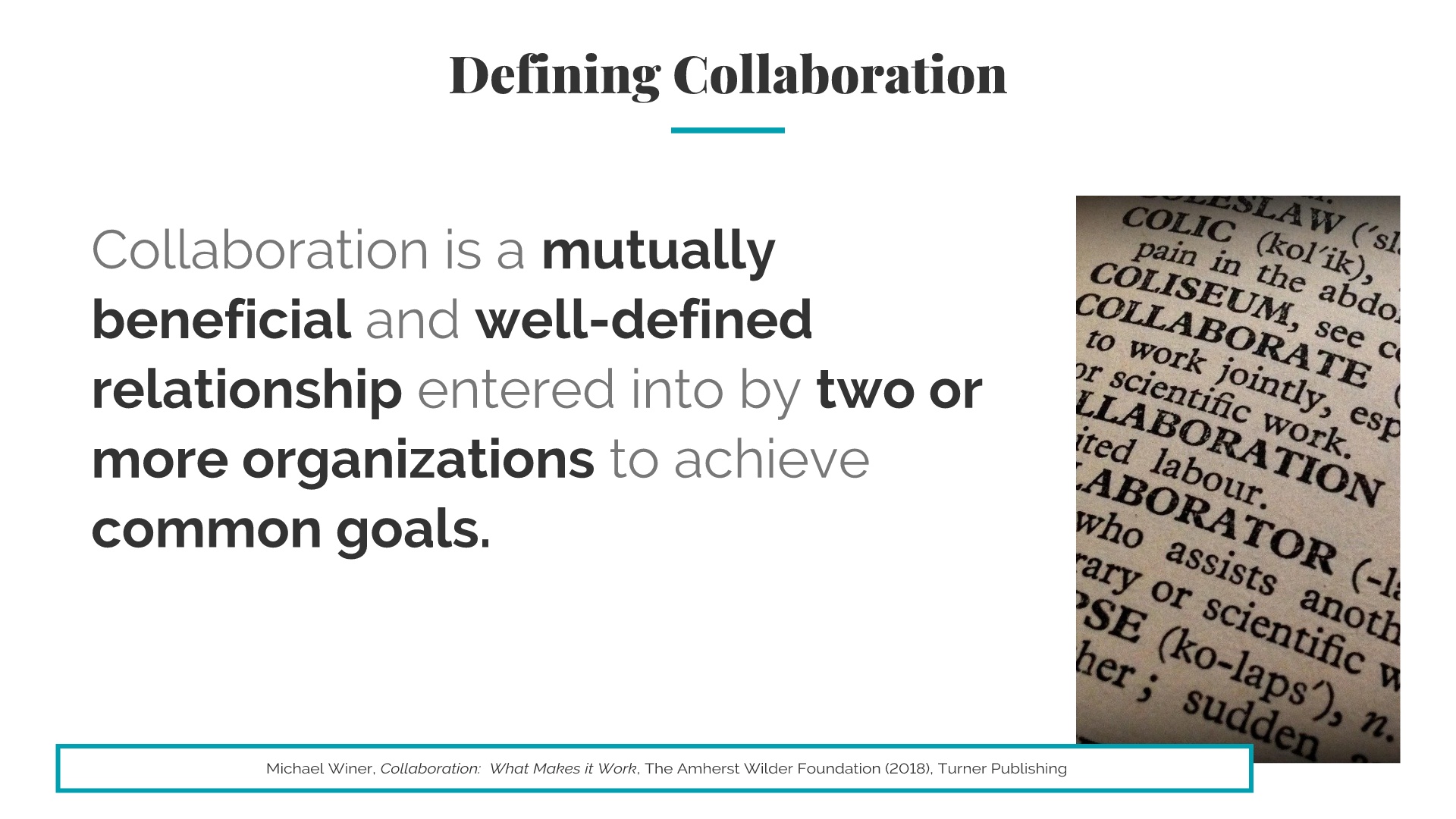 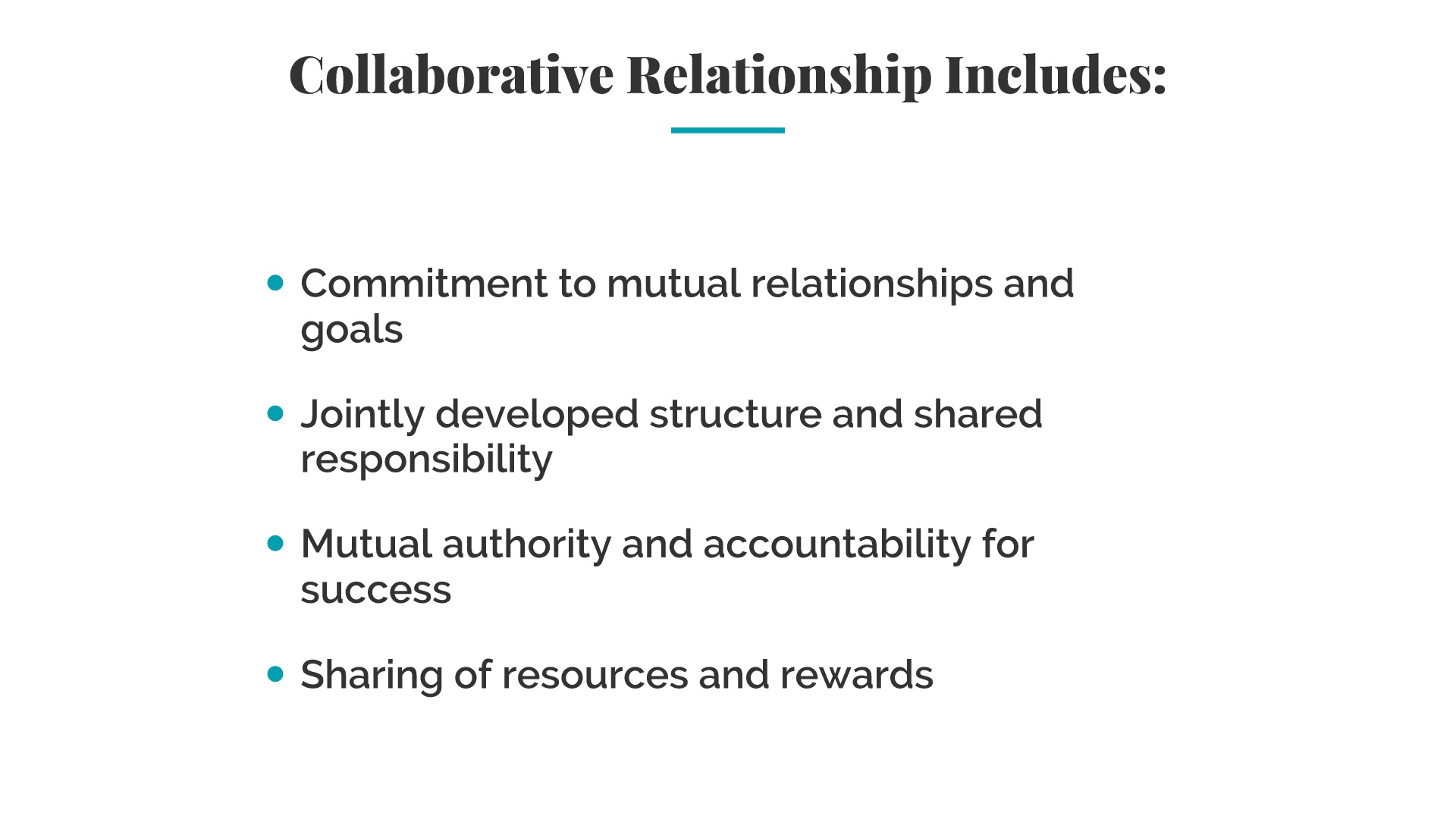 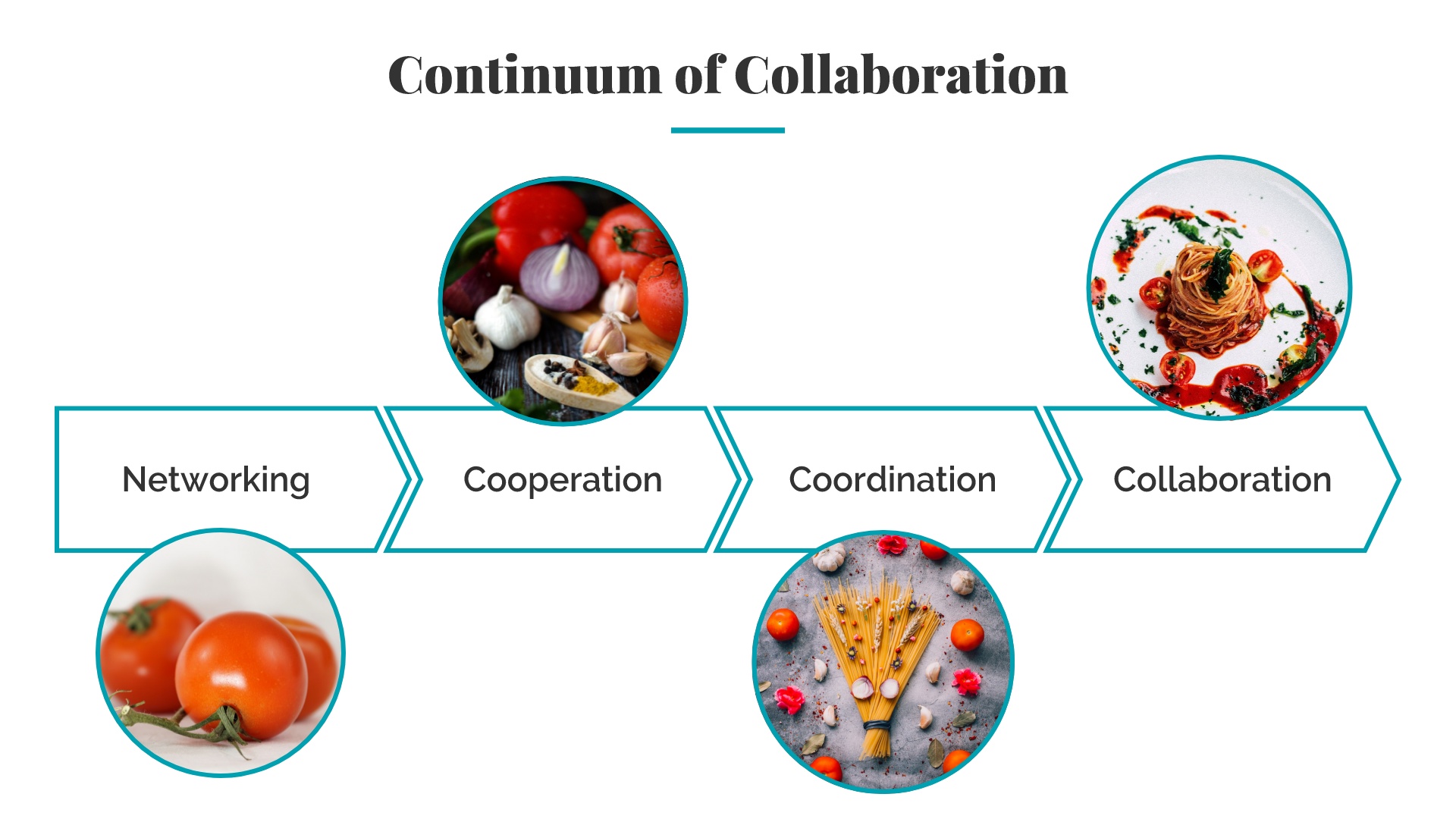 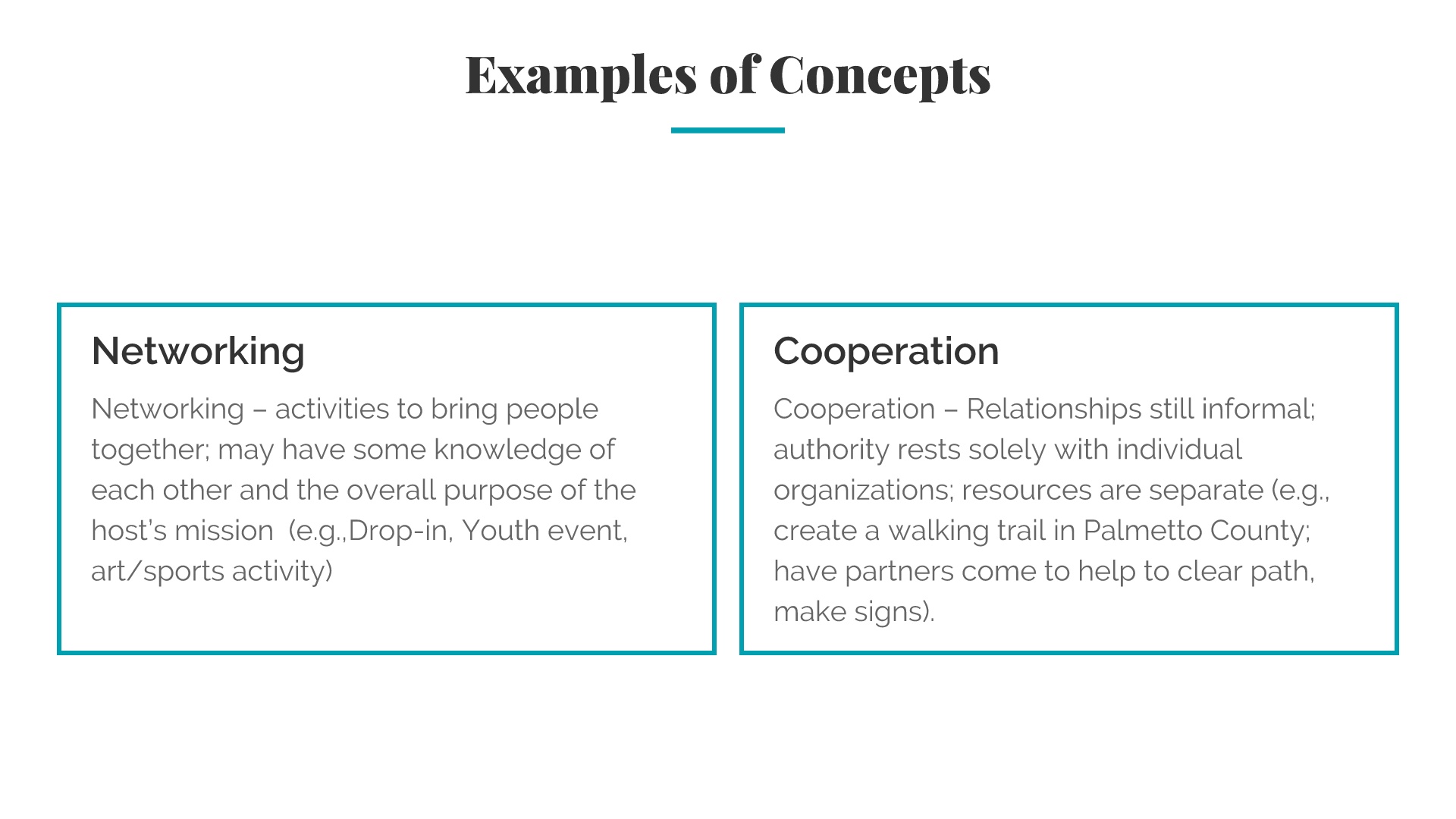 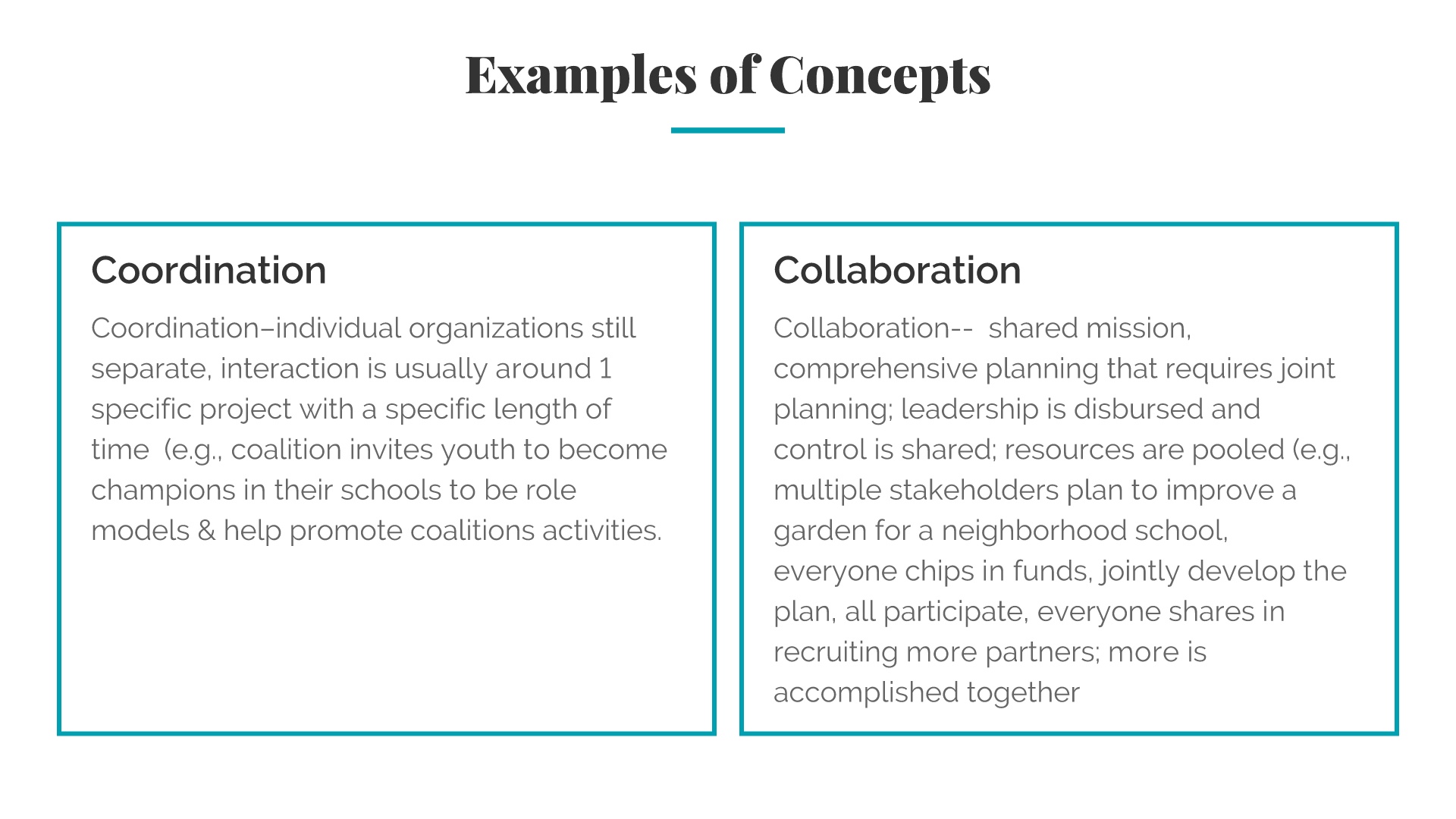 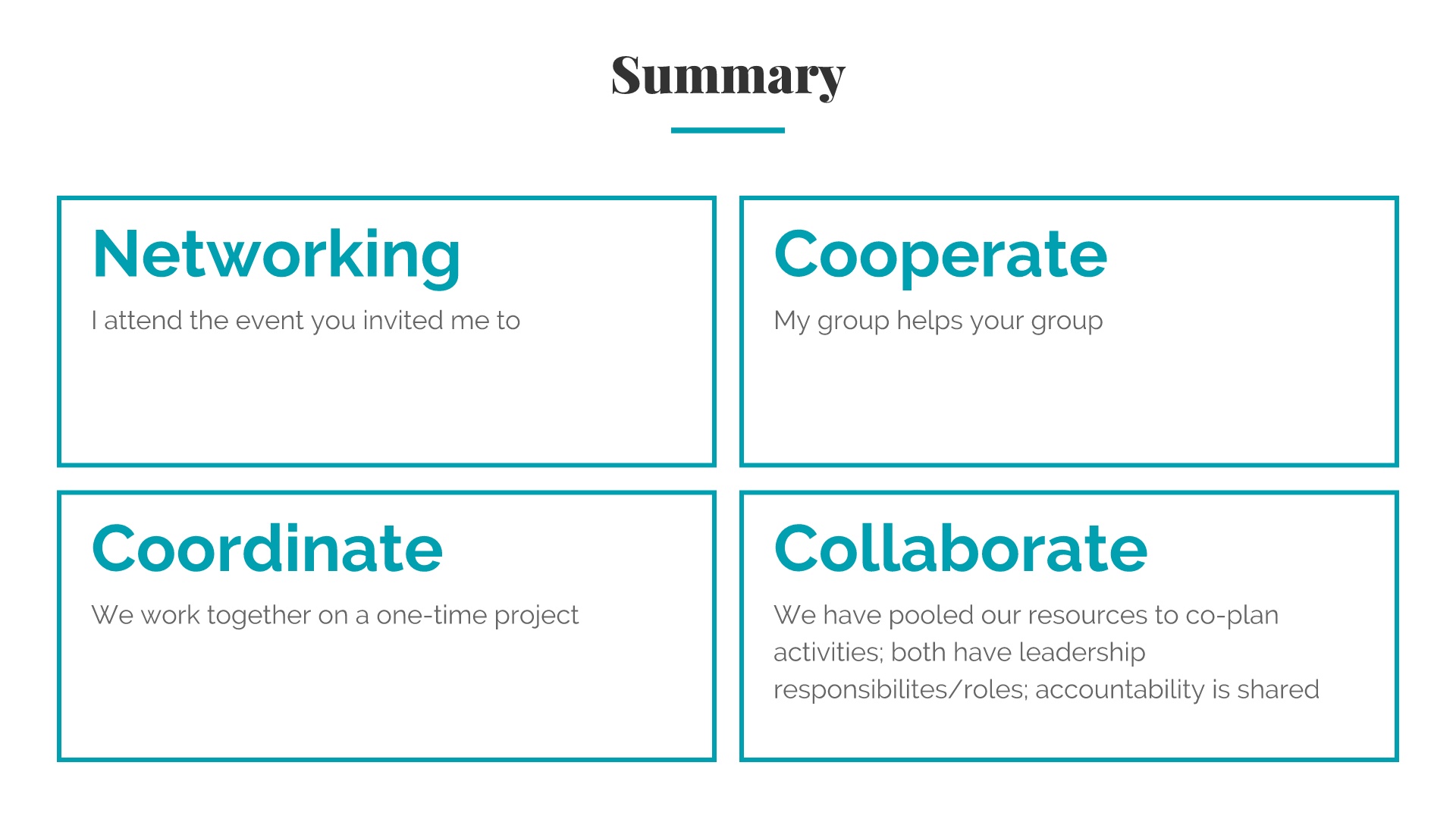 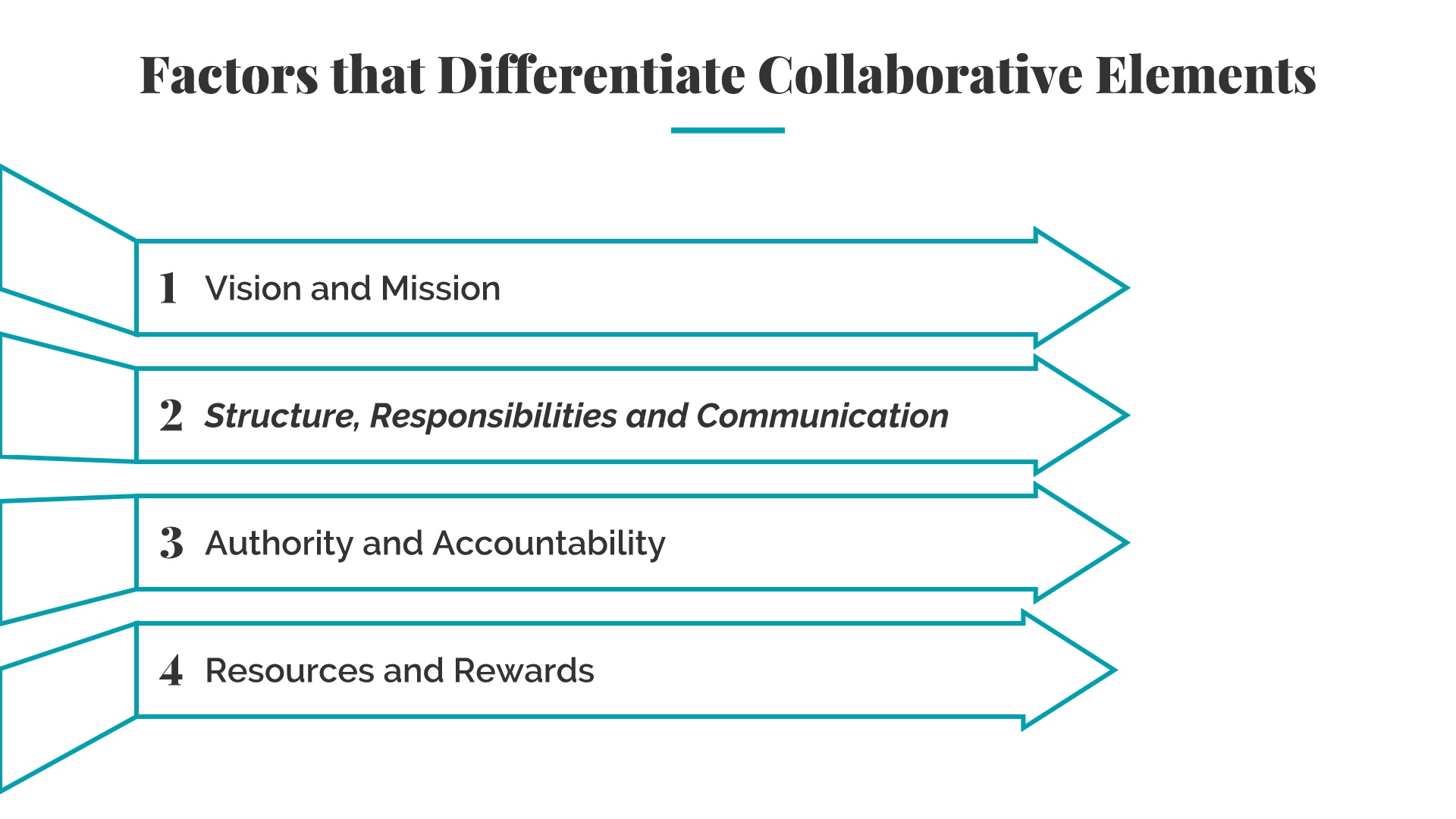 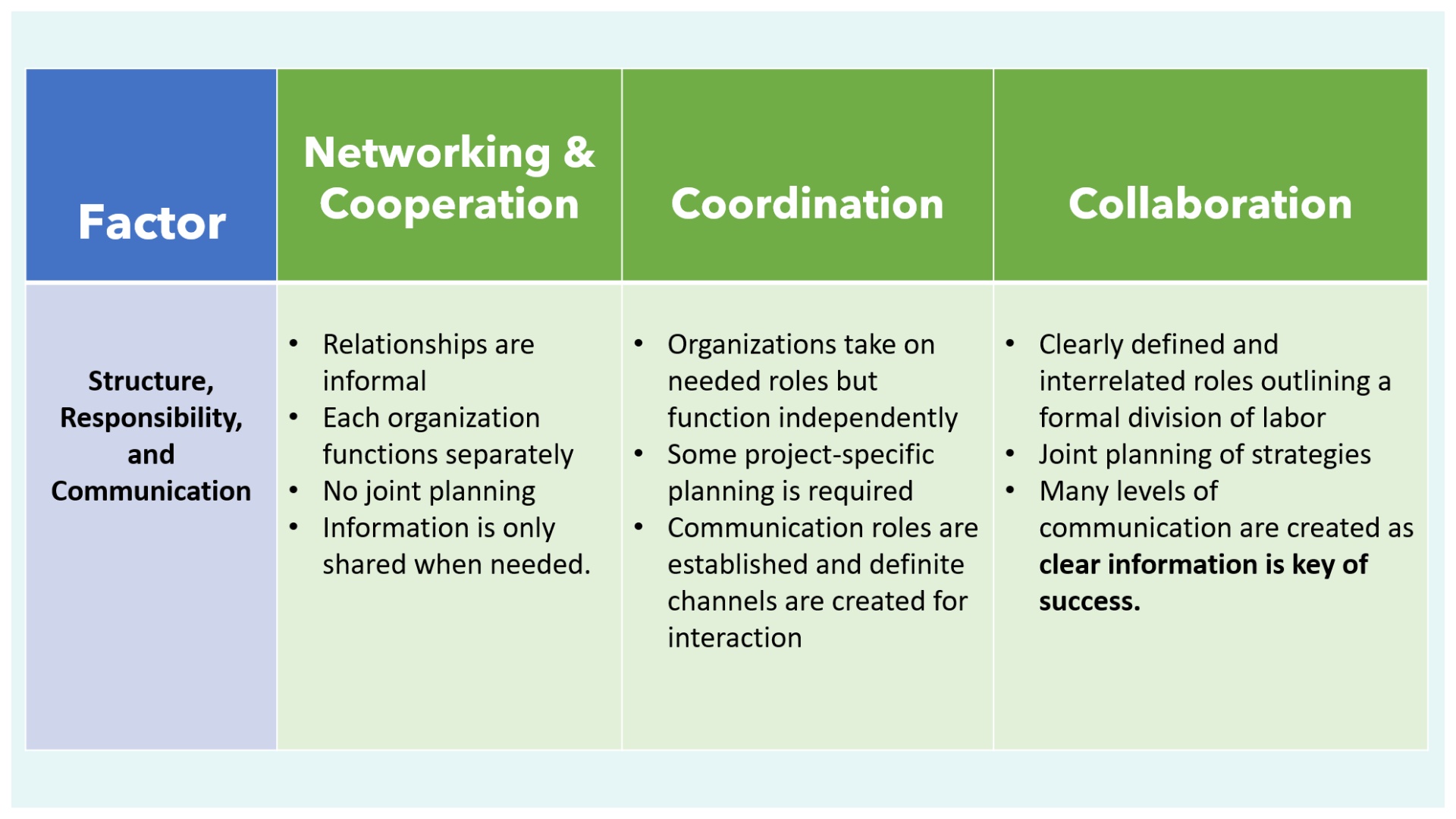 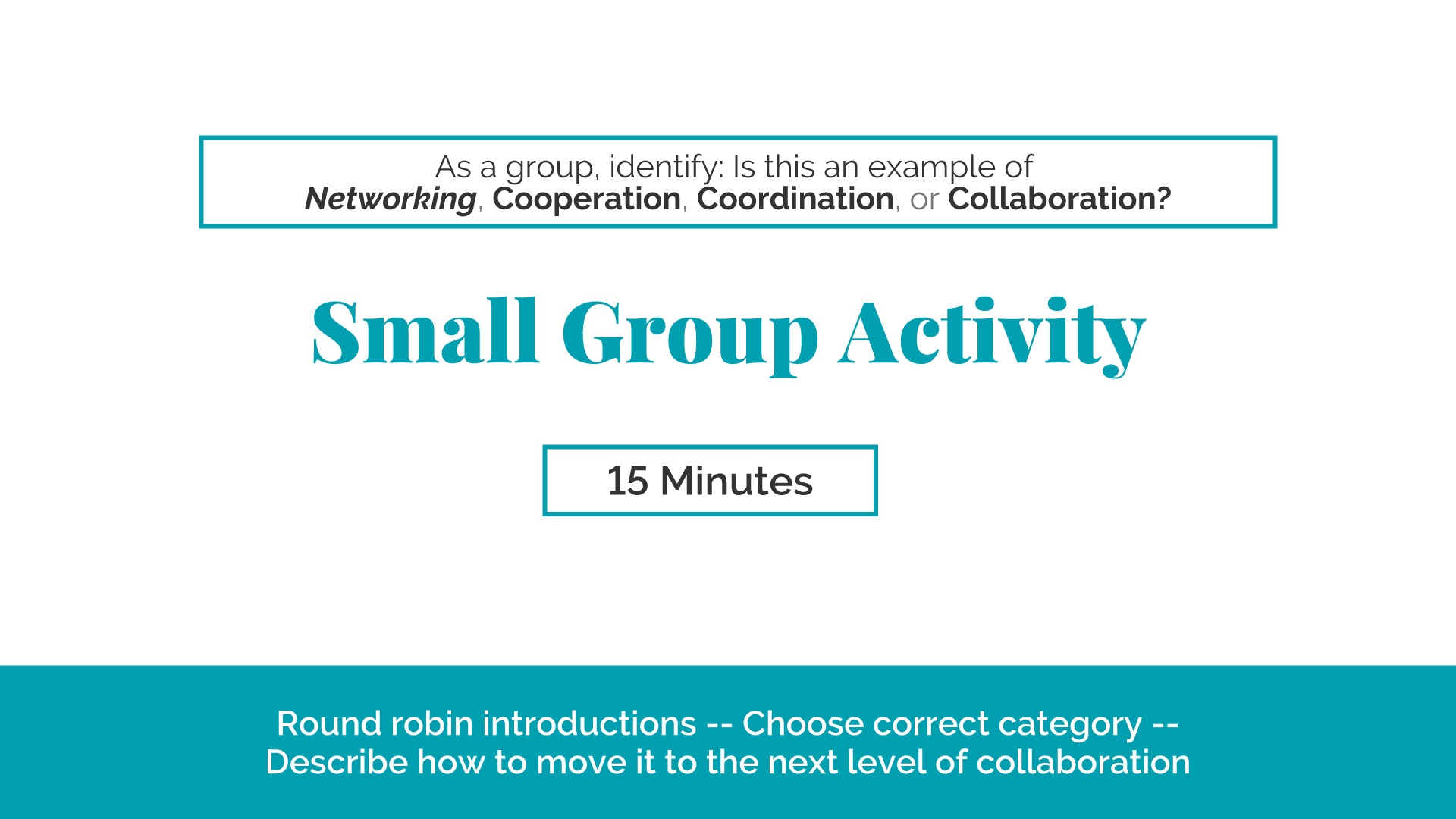 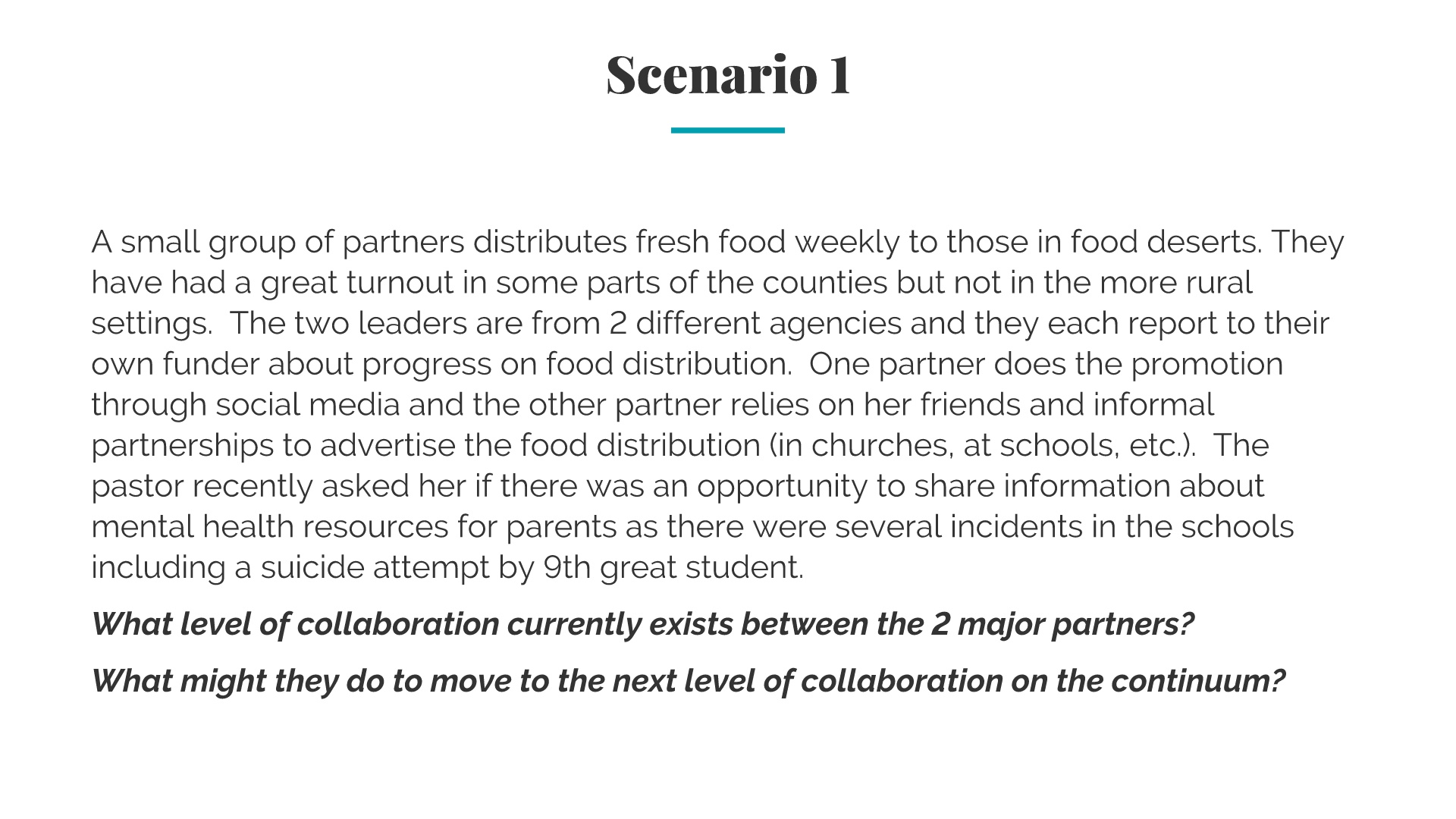 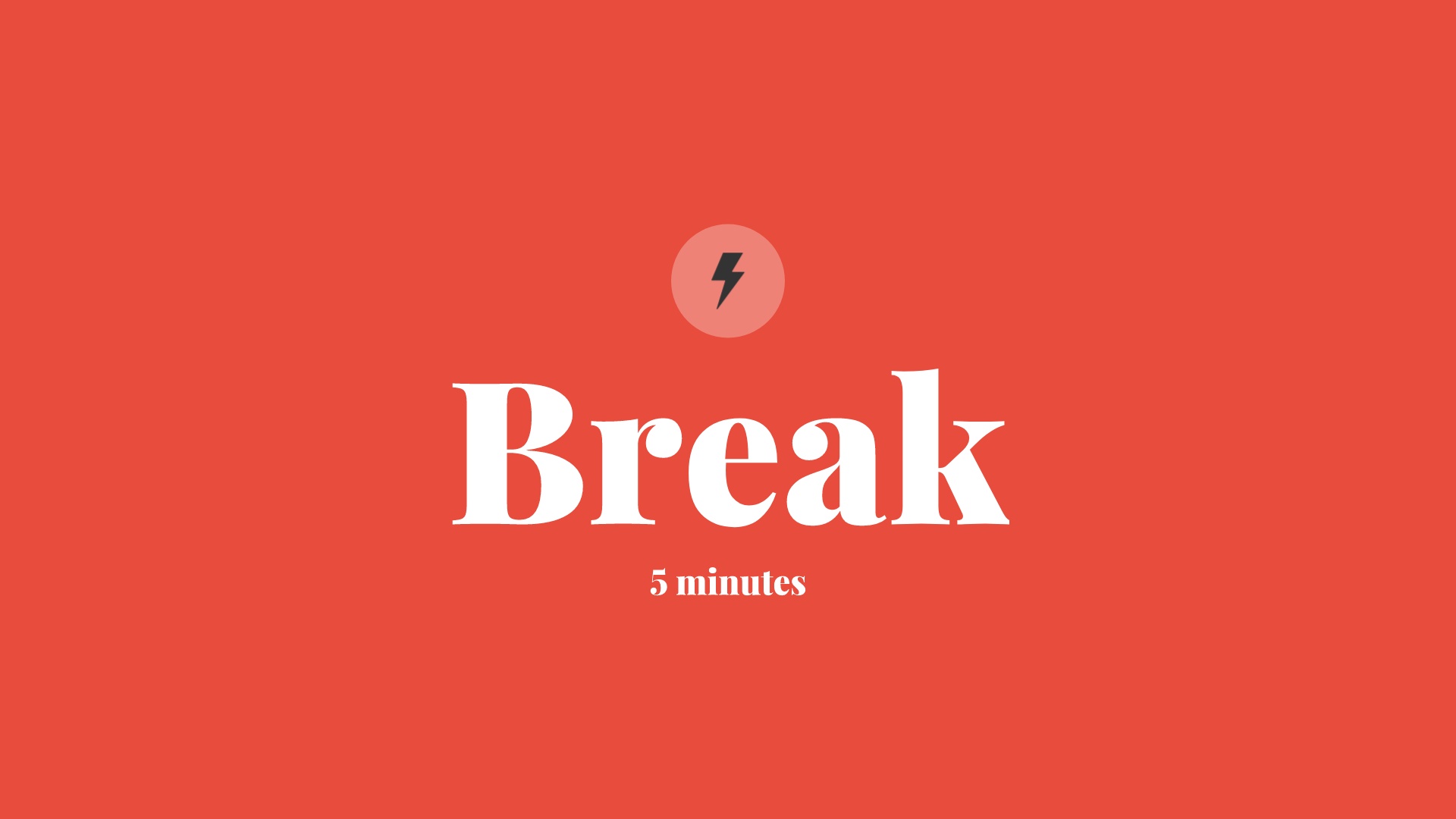 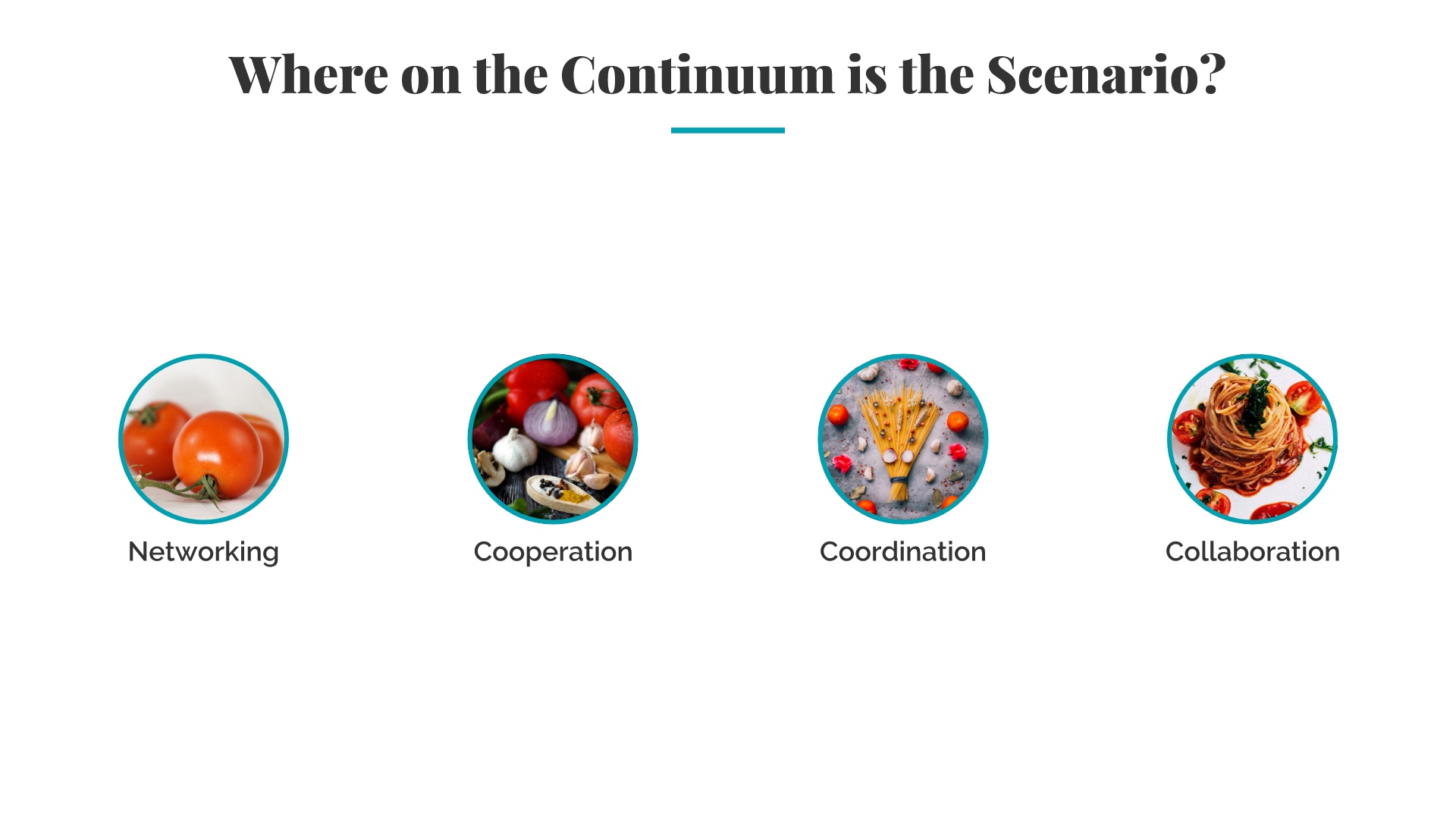 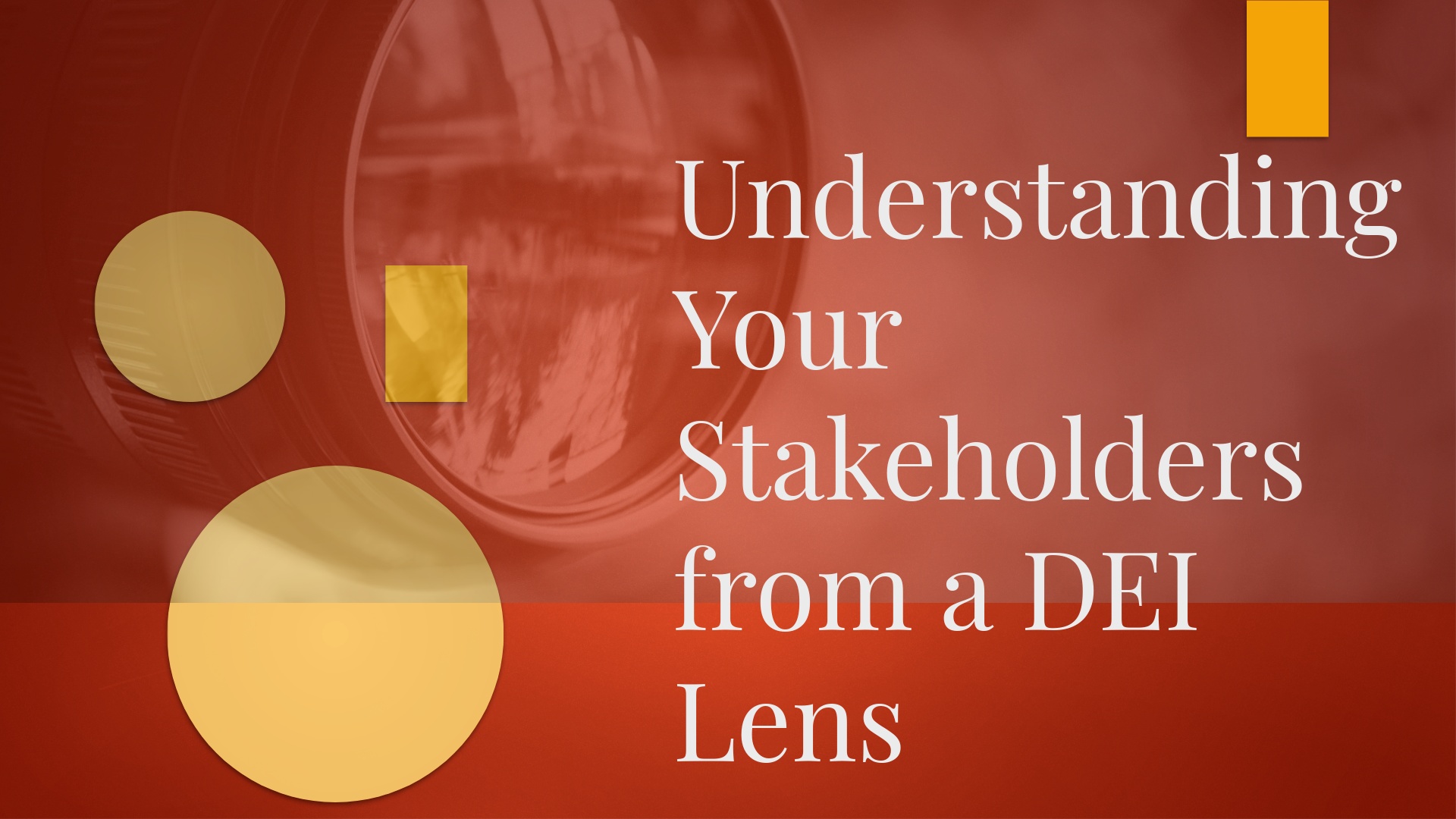 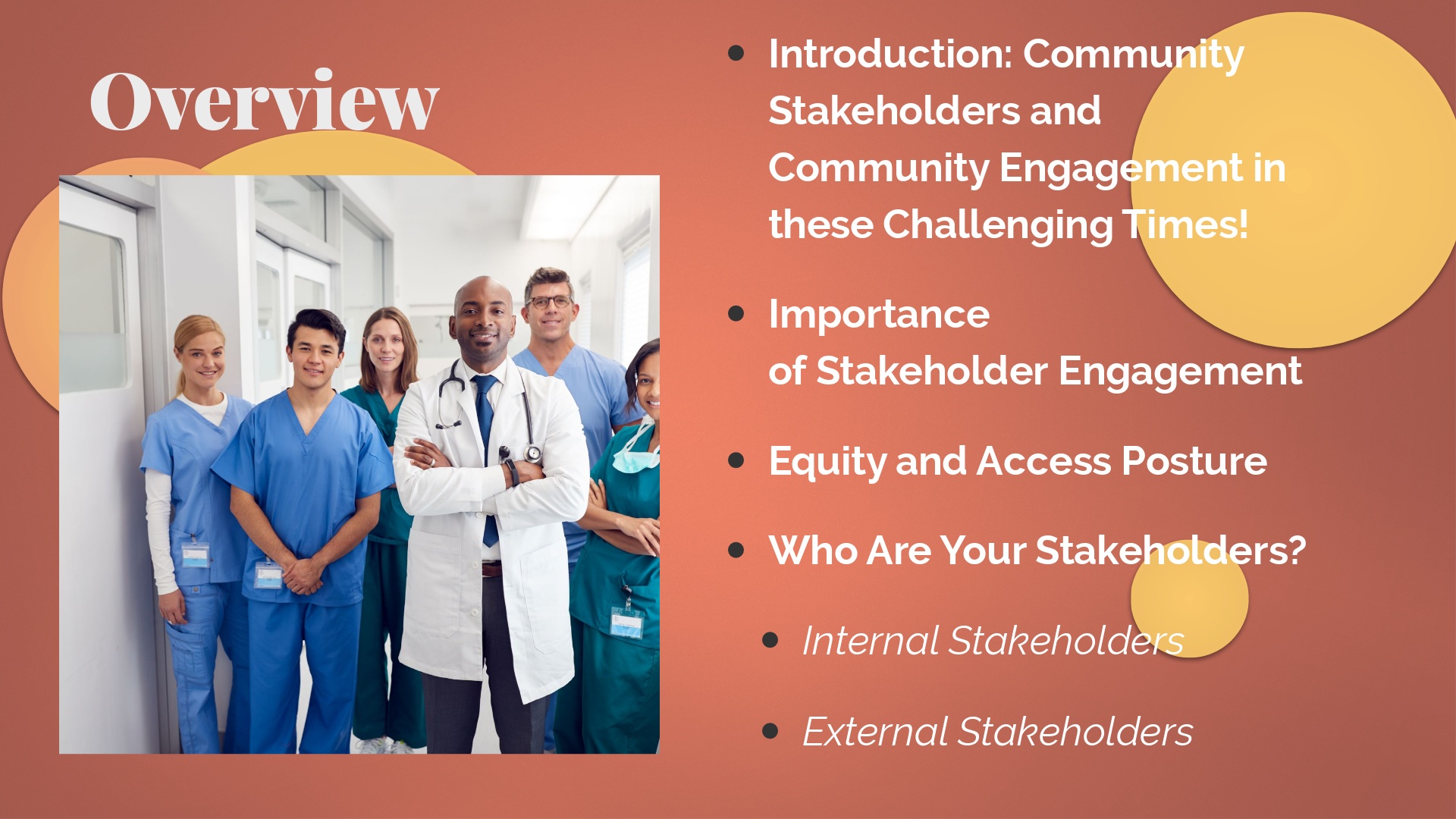 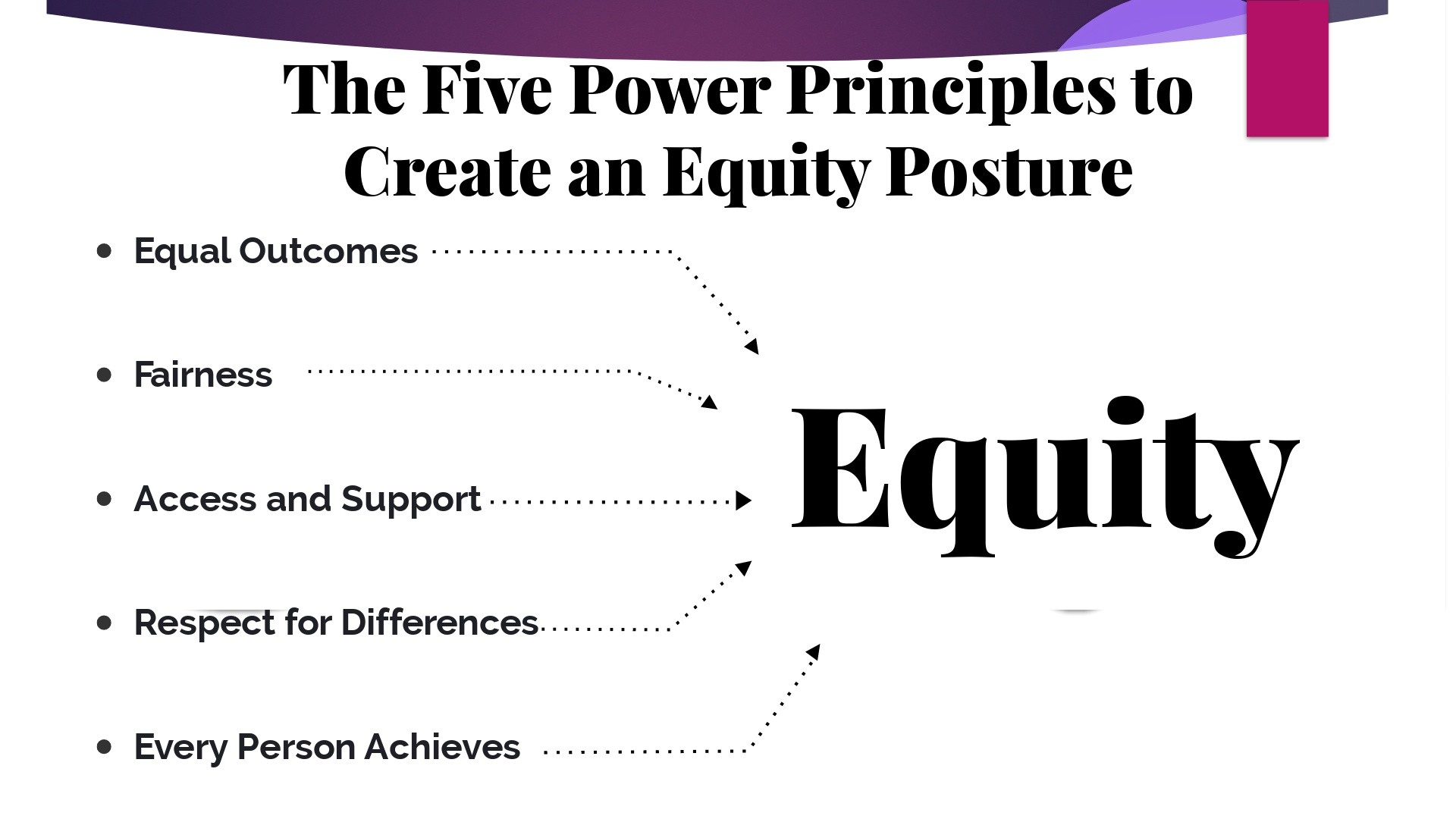 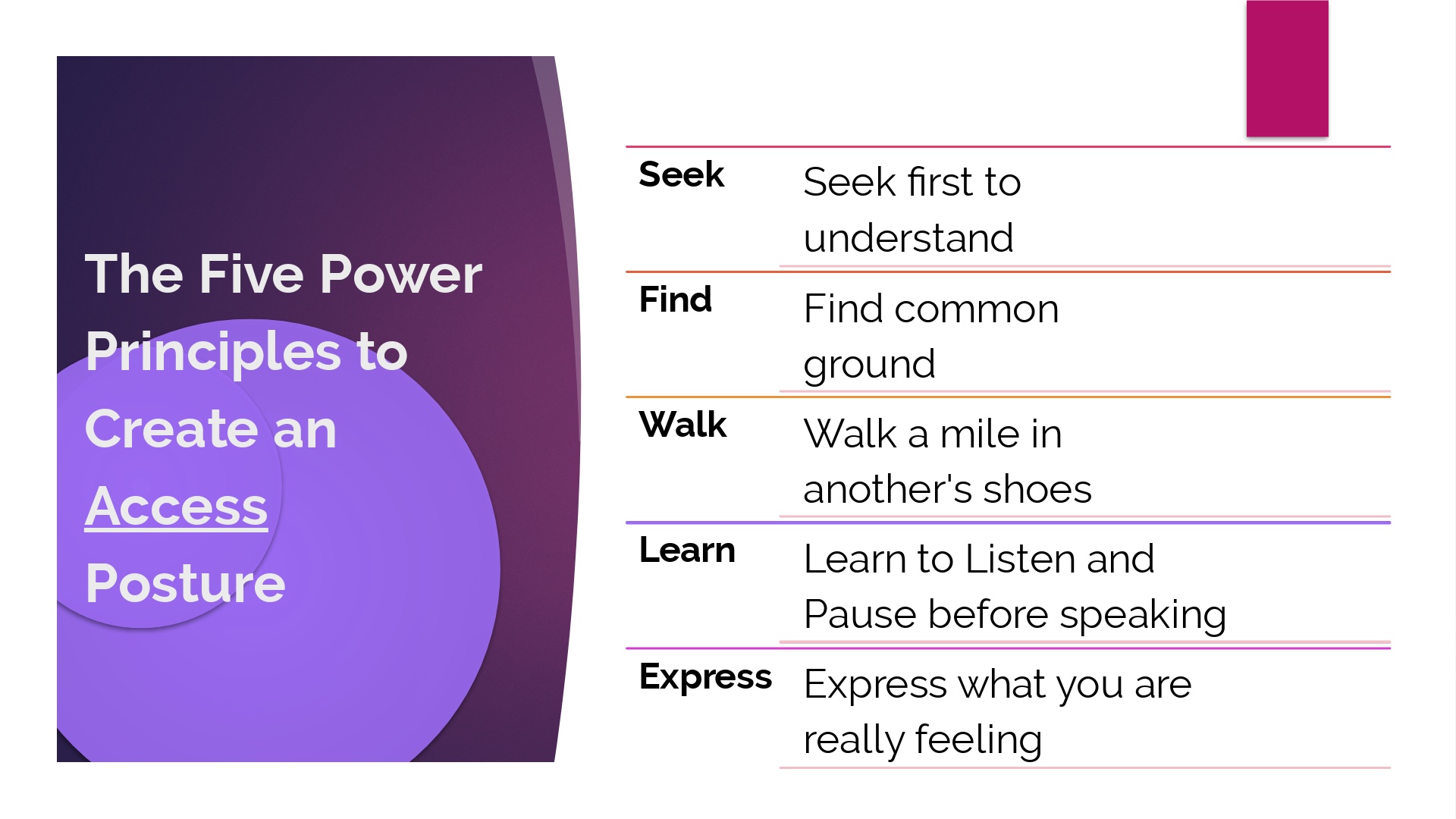 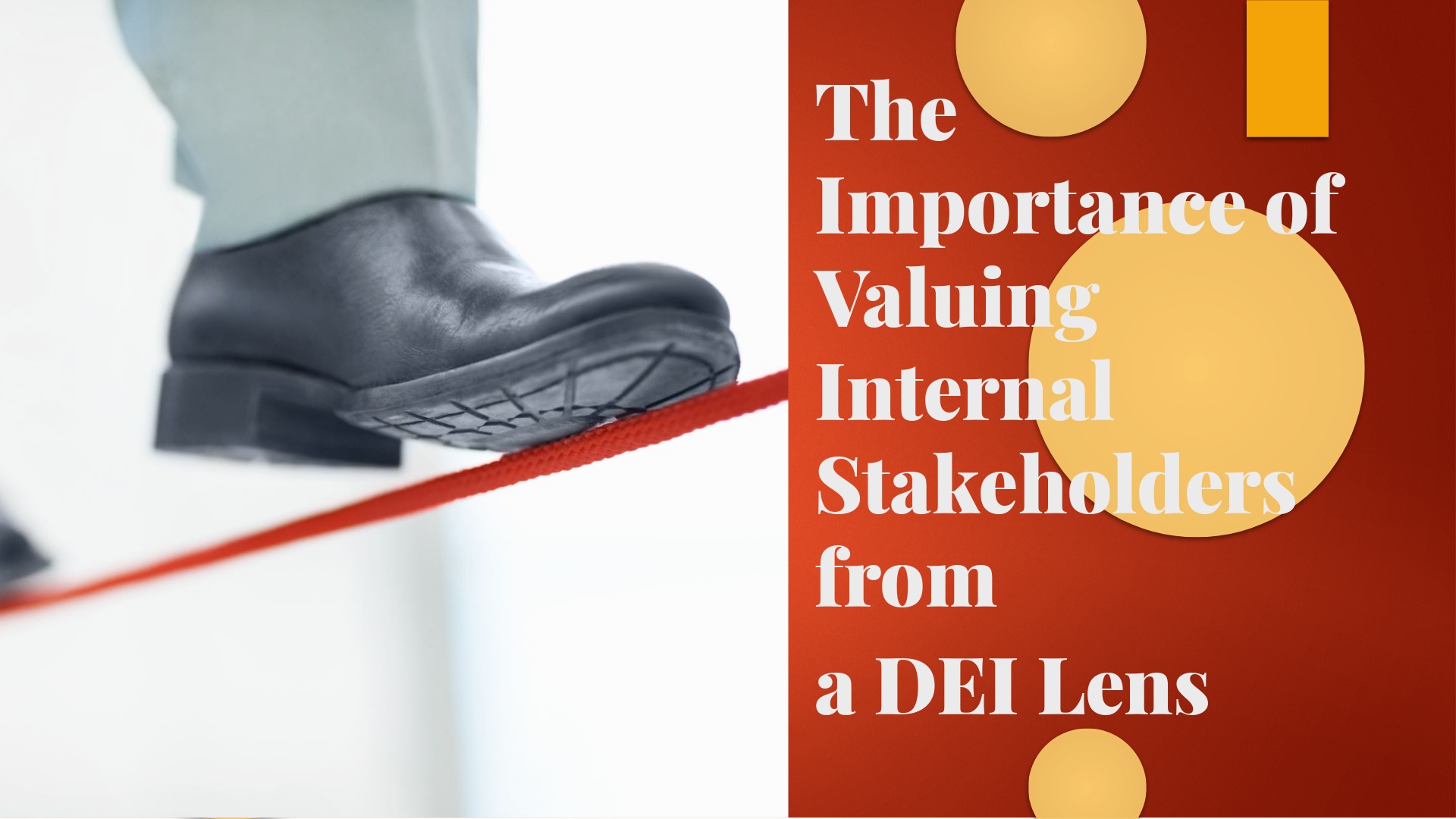 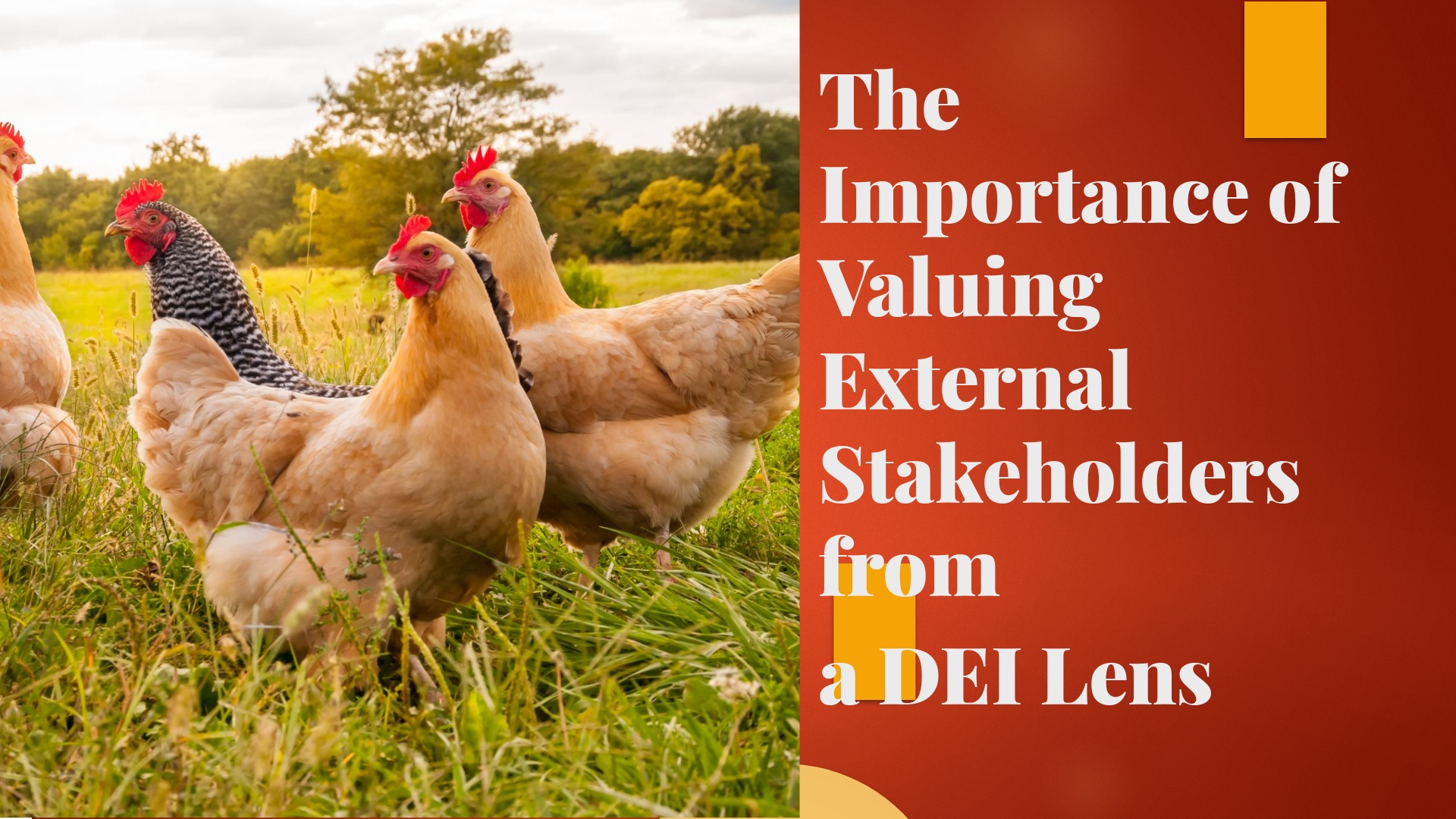 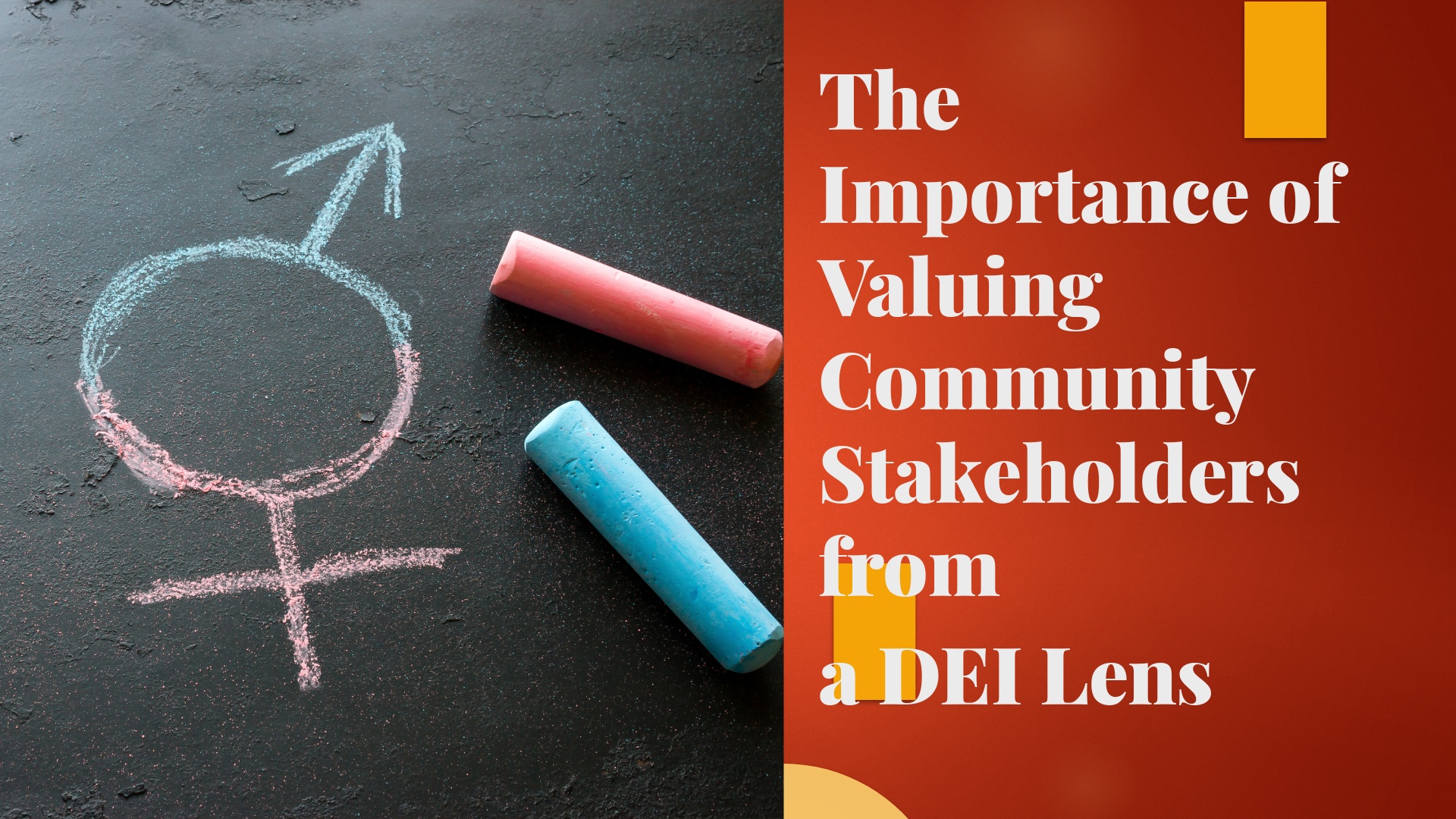 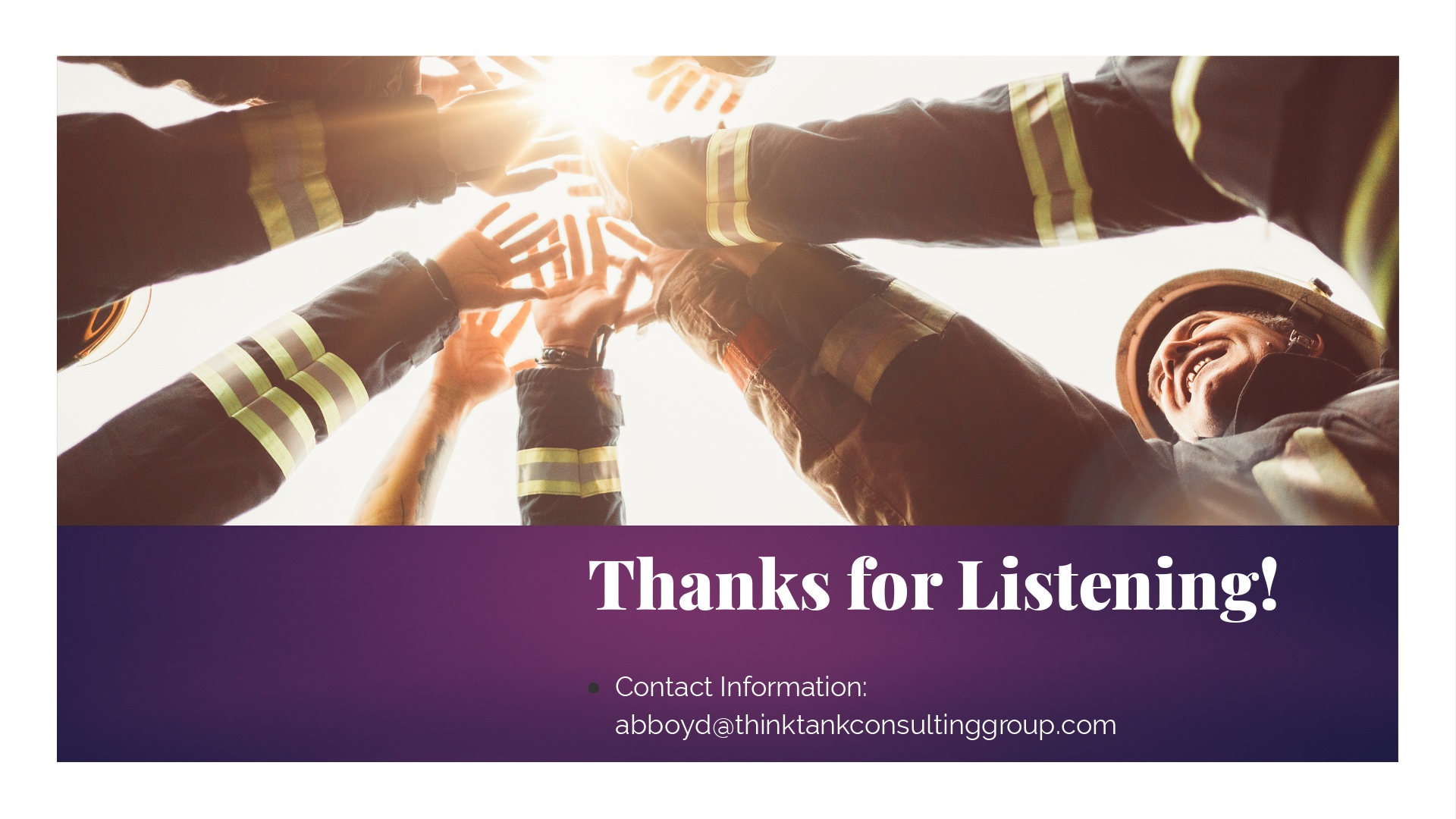 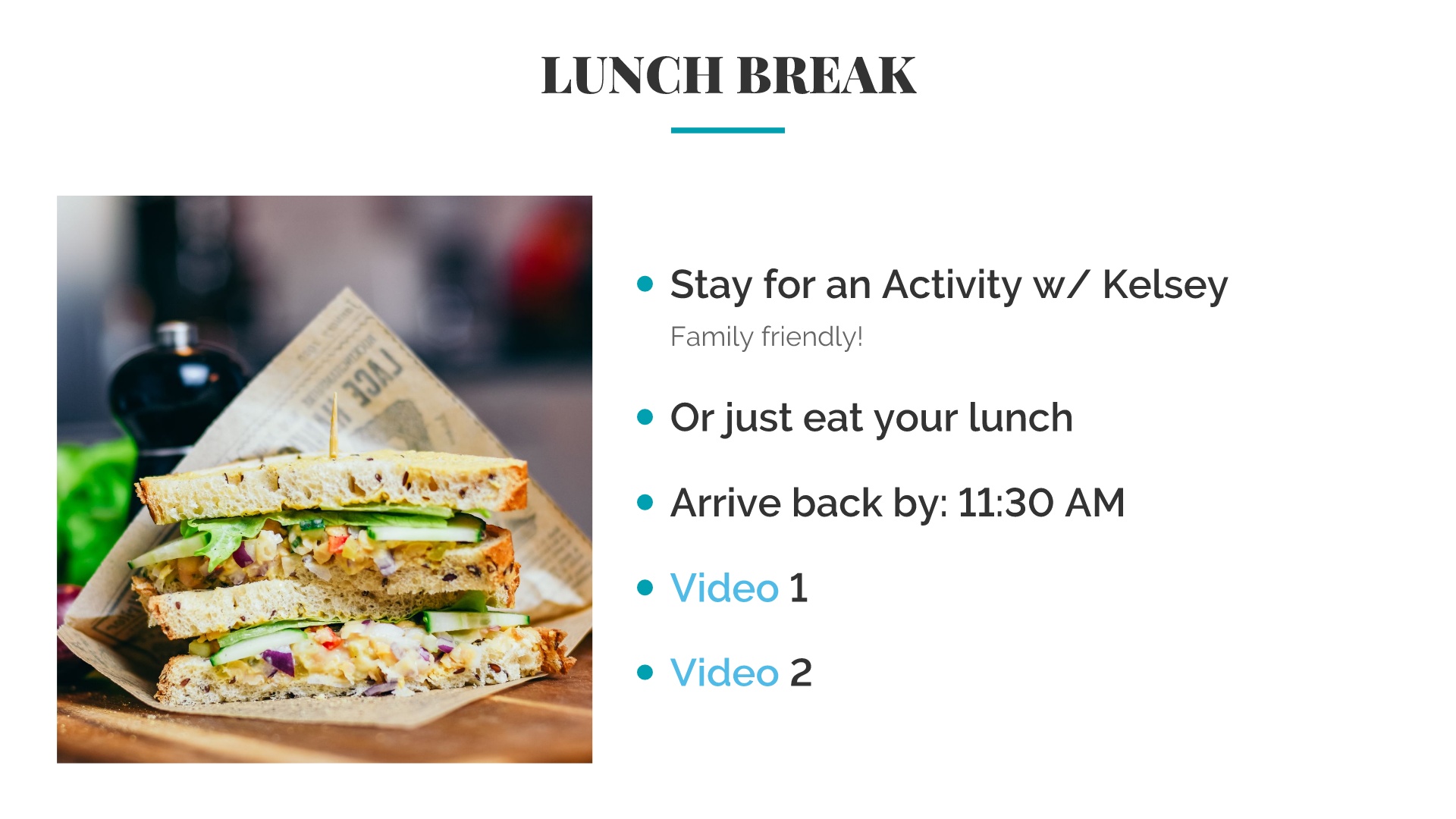 [Speaker Notes: Lunch break:7 mins total
https://www.youtube.com/watch?v=xjtPMiumixA
https://www.youtube.com/watch?v=KhfkYzUwYFk]
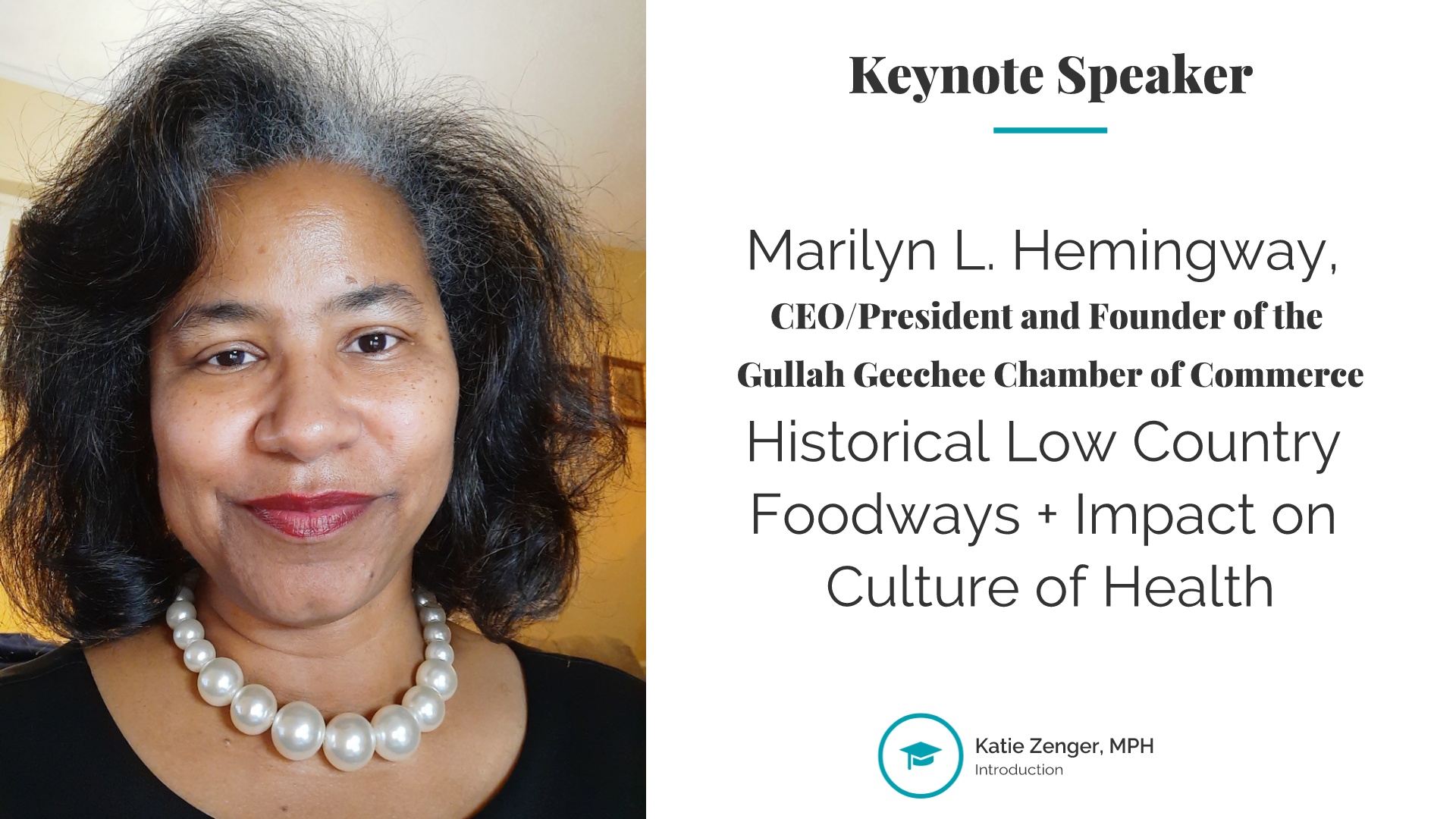 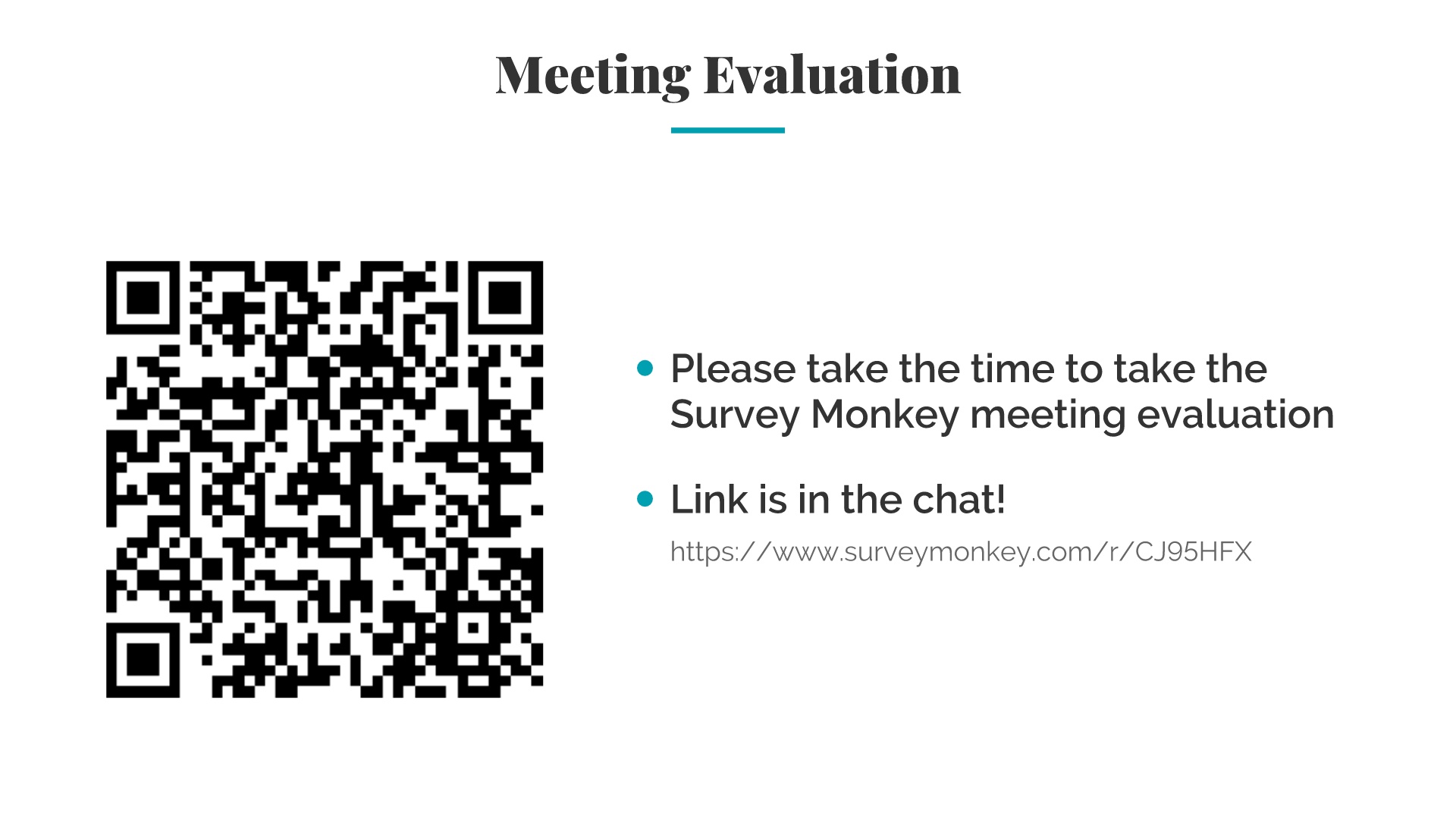 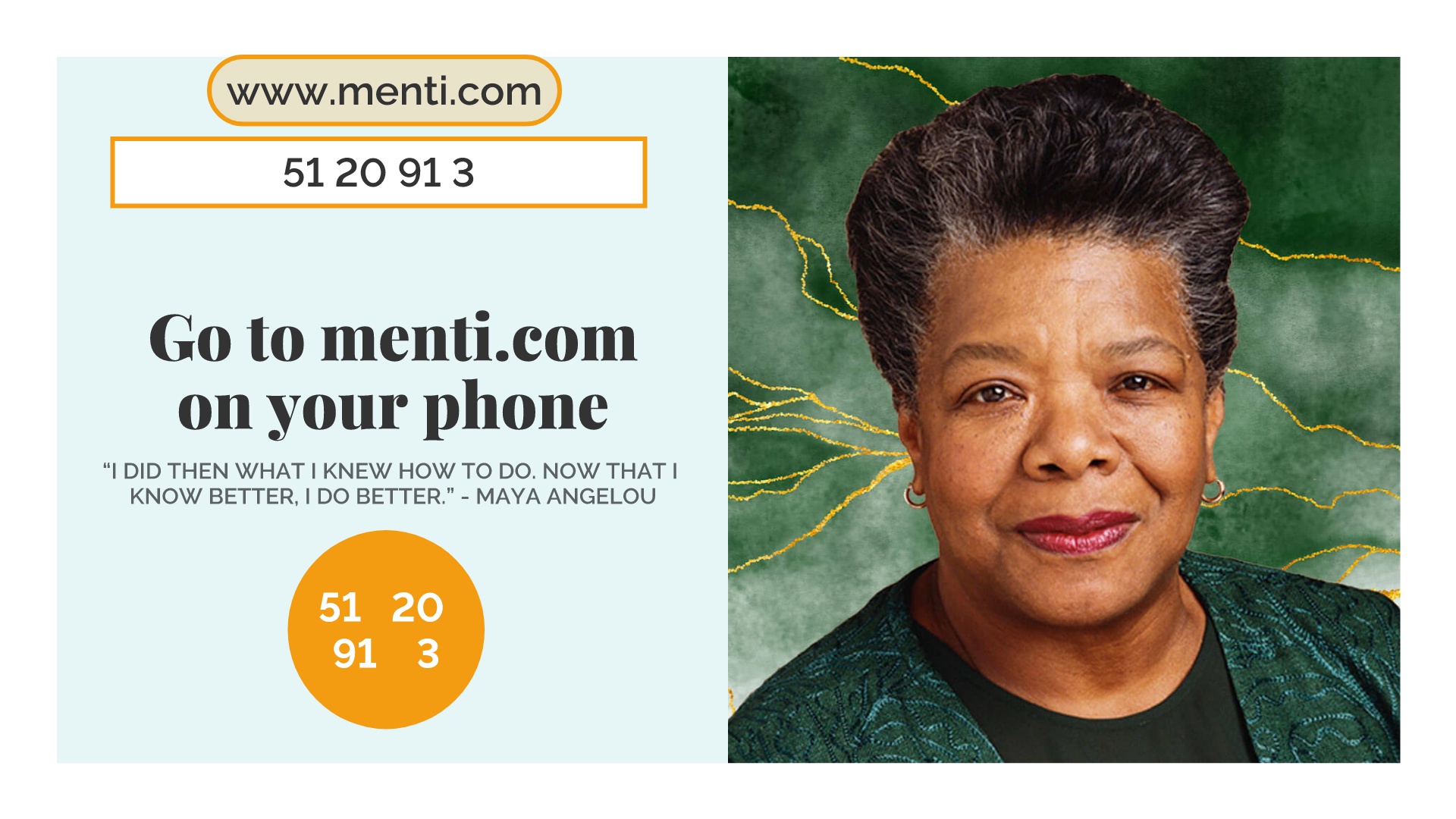 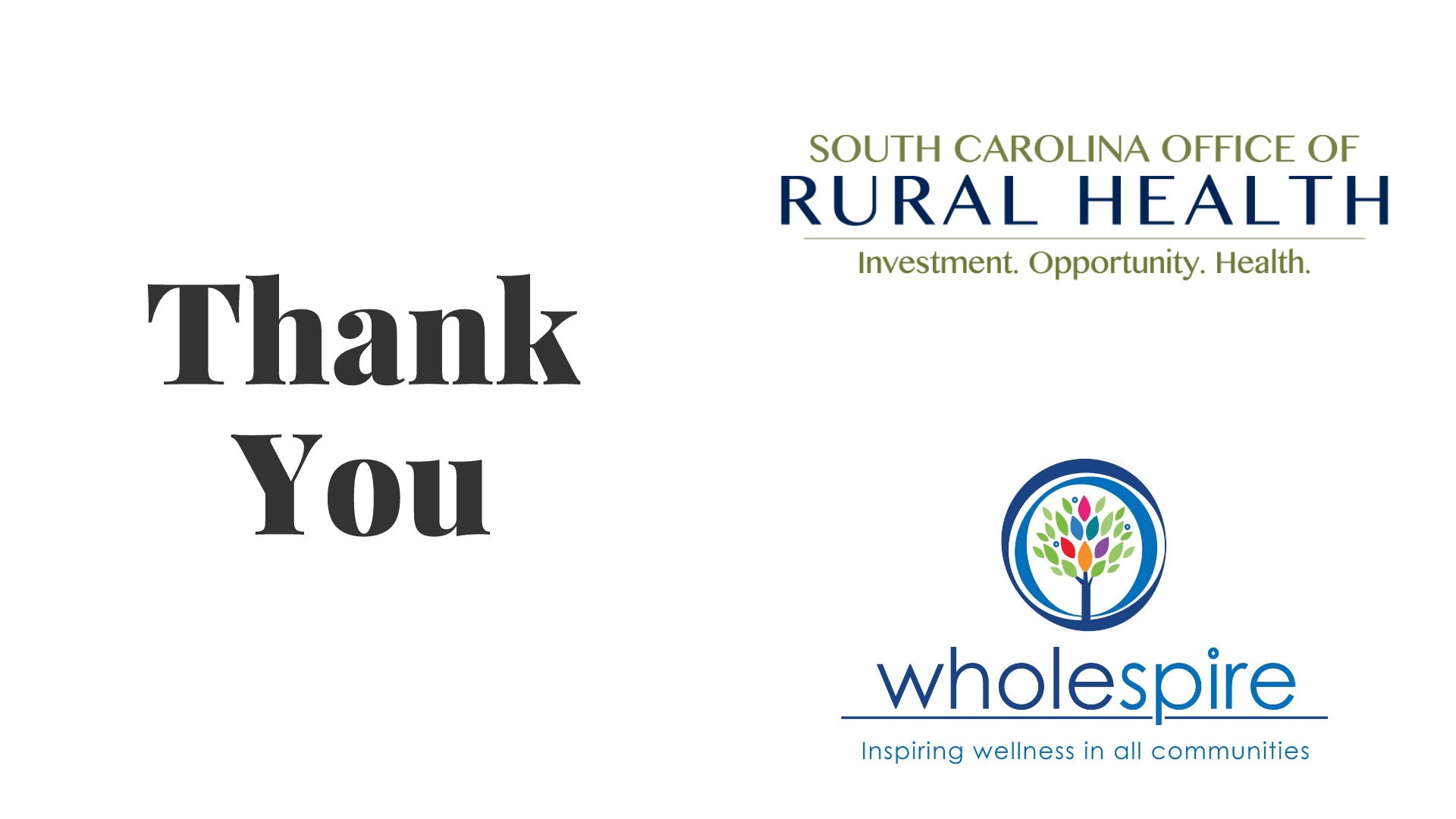